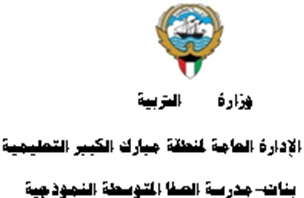 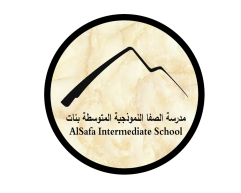 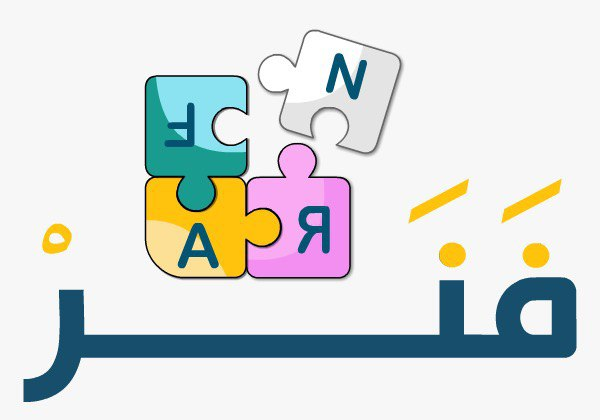 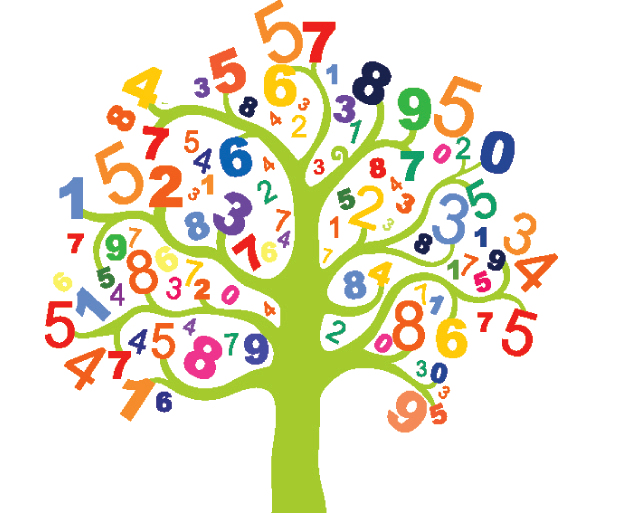 (10-2): التحليل بإخراج العامل المشترك الأكبر  /ح1                إعداد المعلمة: أ/ مبروكة السيد
رئيسة قسم الرياضيات : هنادي العمران 
مديرة المدرسة : أ / ليلى حسين  اكبر
(10-2): التحليل بإخراج العامل المشترك الأكبر /  ح1
صفحة 142
التمهيد
بداية الدرس
أوجد العامل المشترك الأكبر (ع .م .أ) لمايلي:
(ع . م. أ)=  7س ص
7س2 ص ،14 س ص2
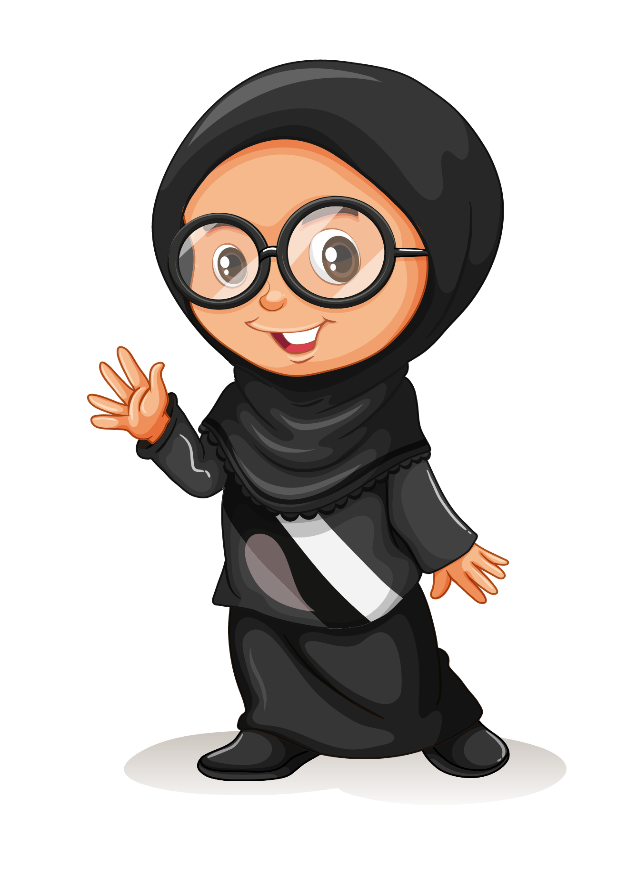 6س7 ص ،5 س ص
(ع . م. أ)=  س ص
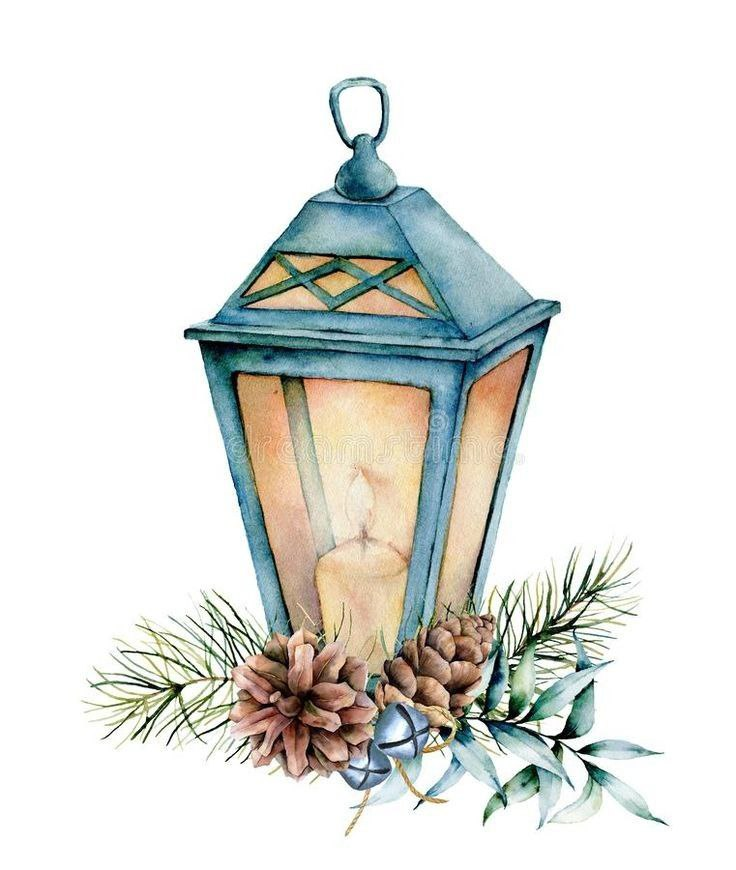 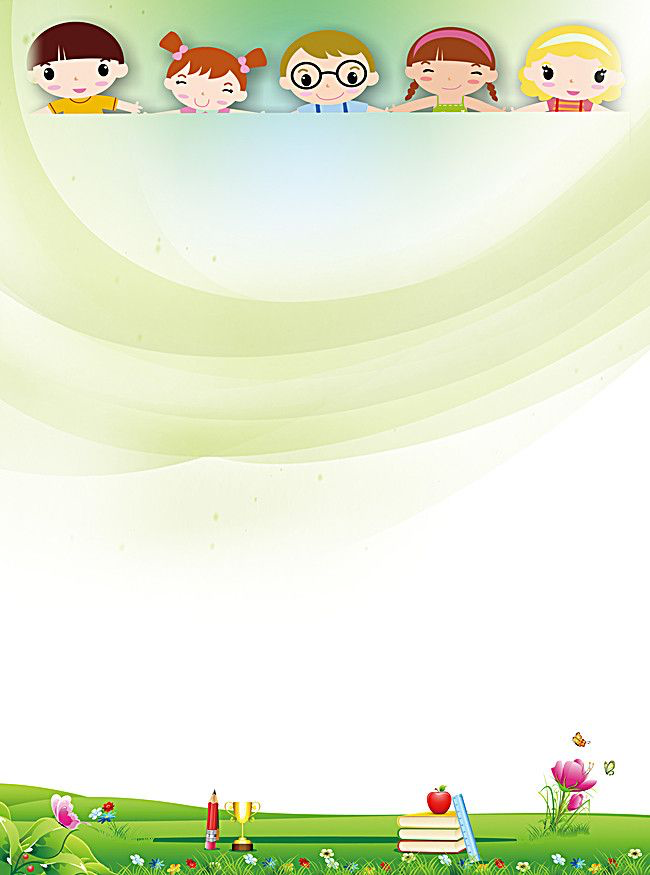 عرض الدرس
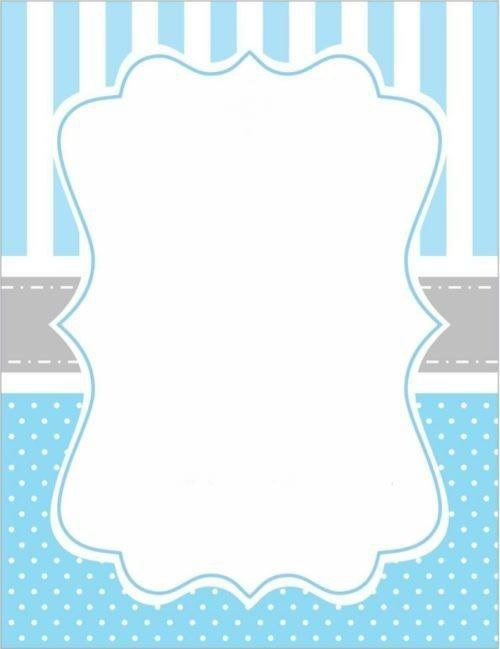 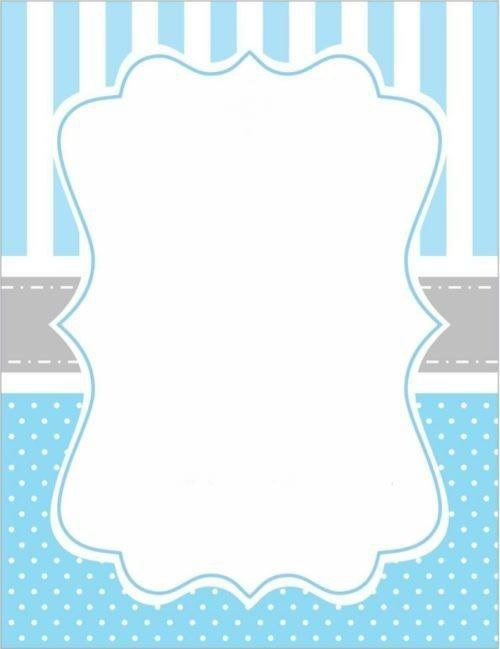 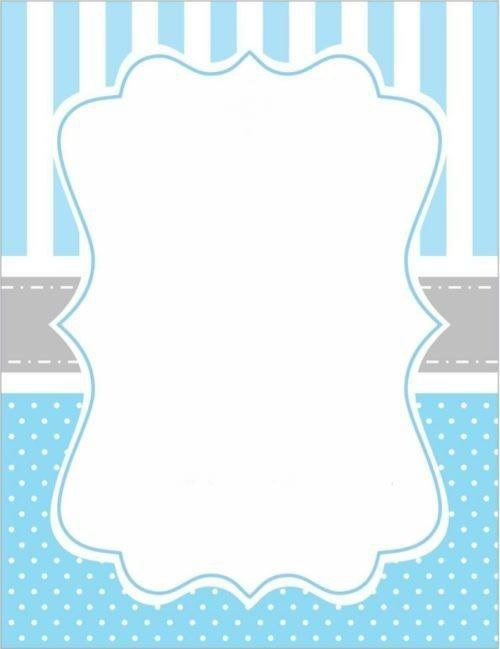 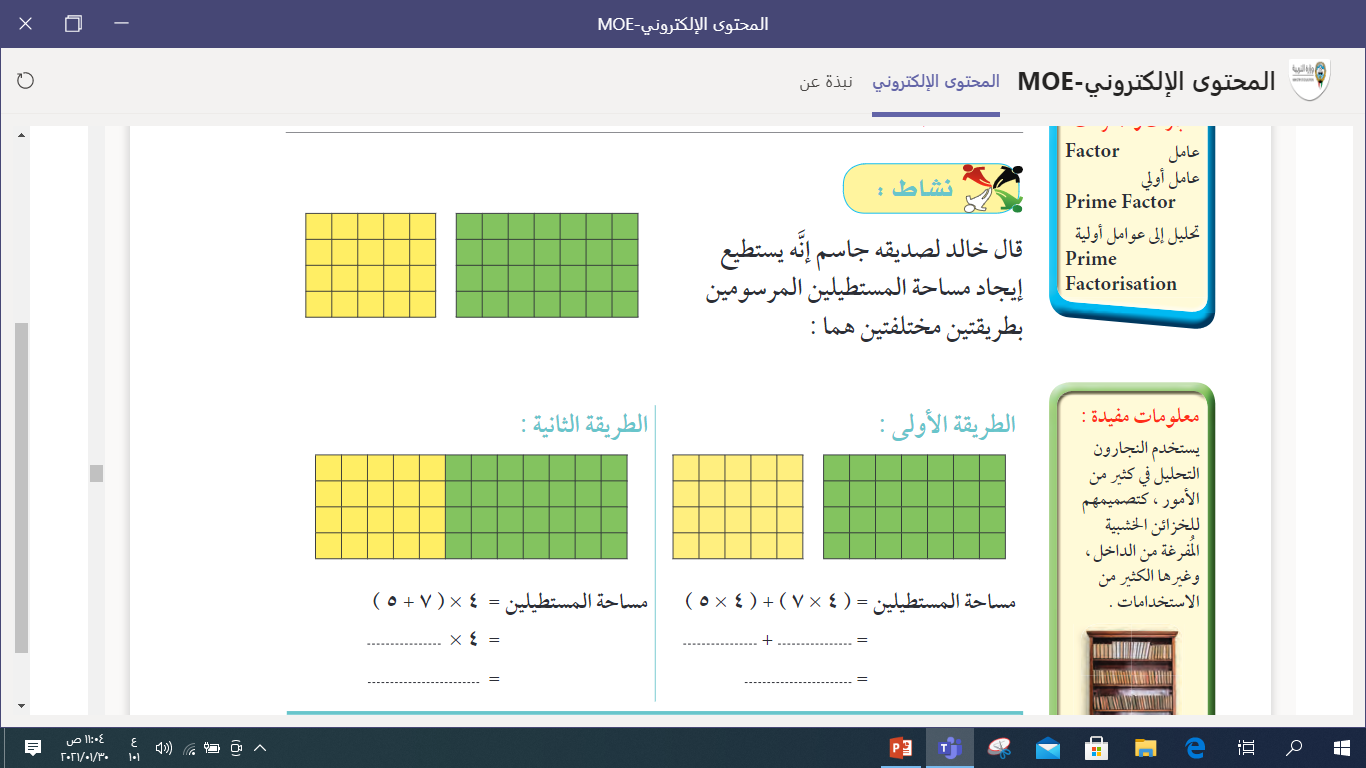 عرض الدرس
ص142
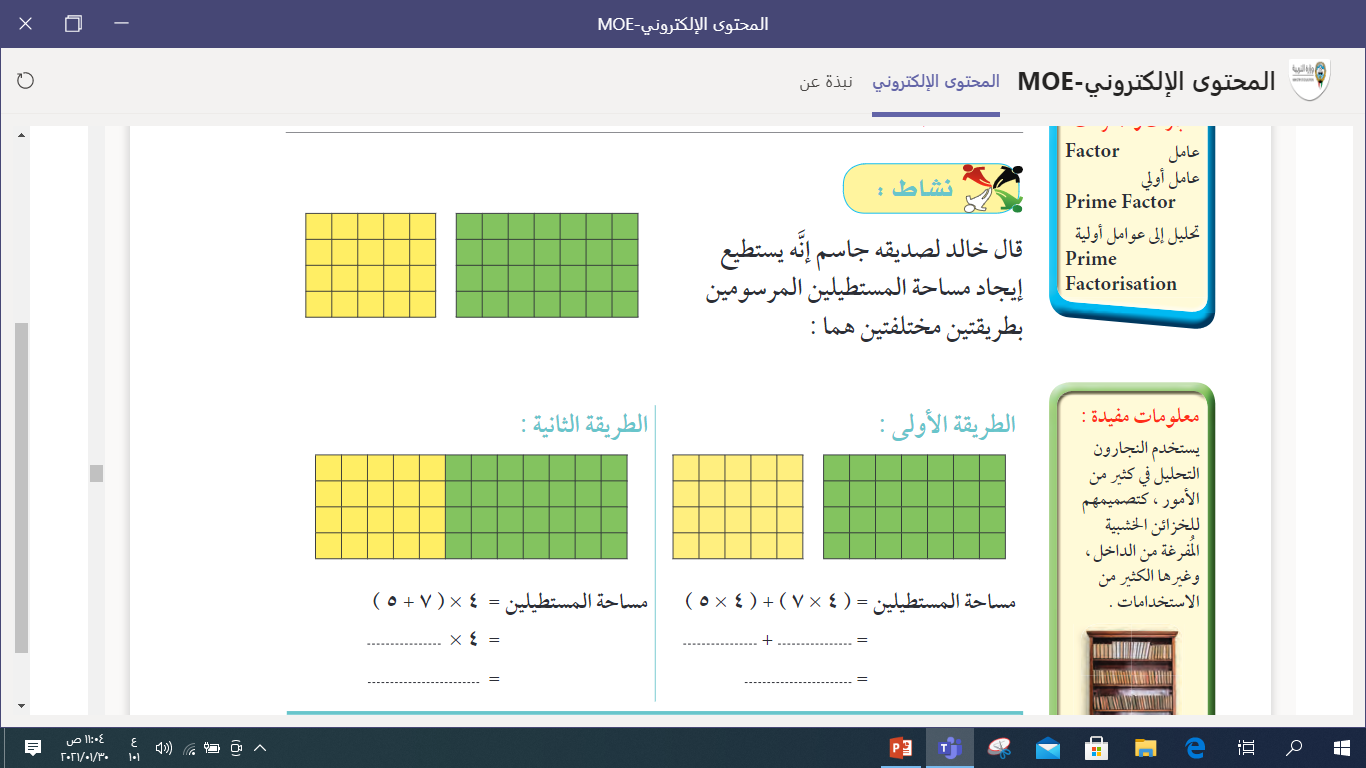 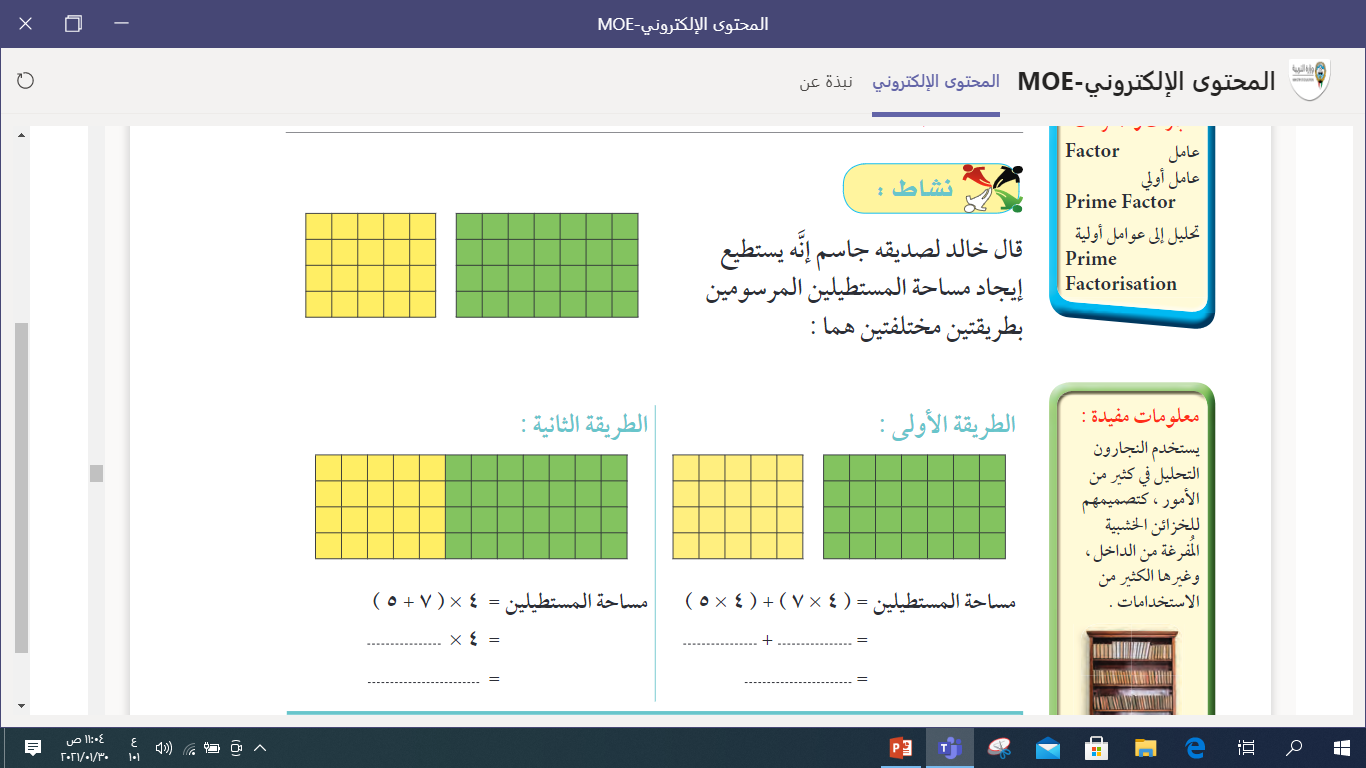 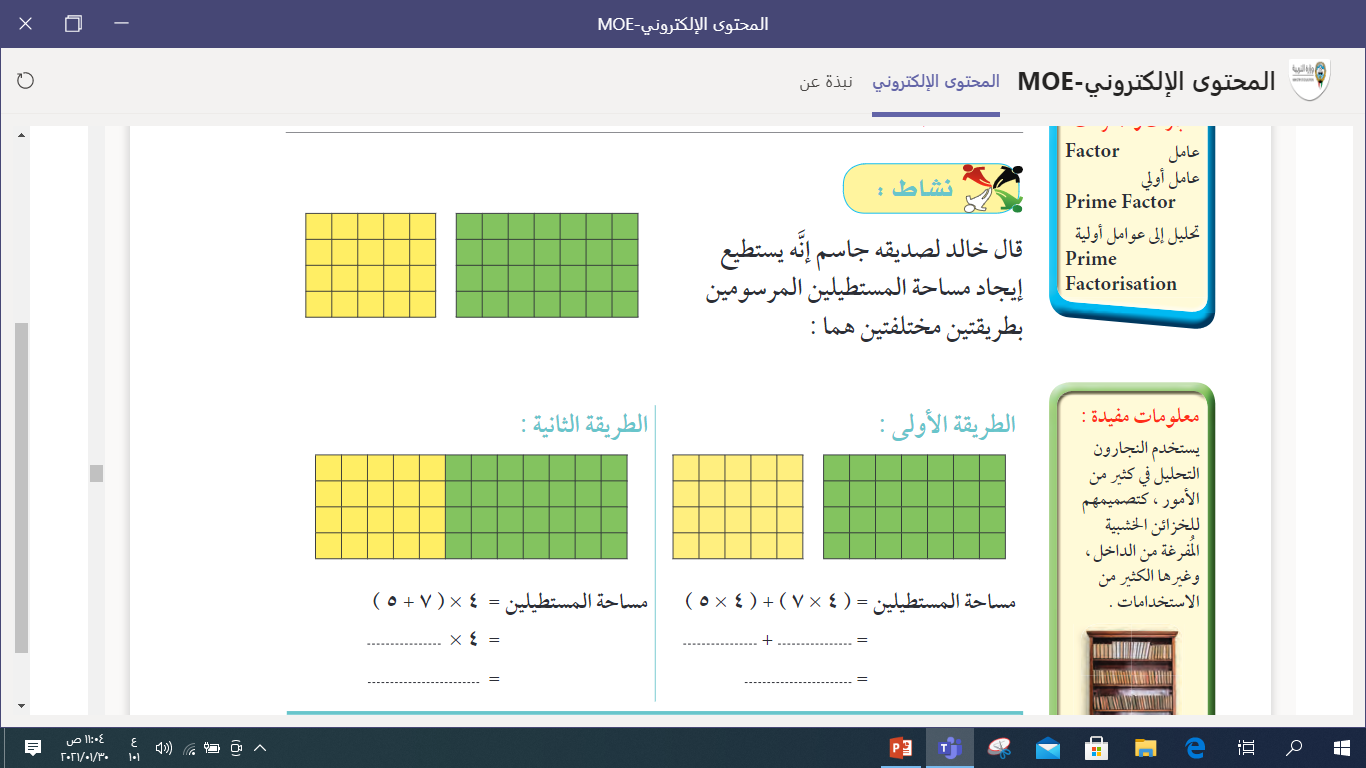 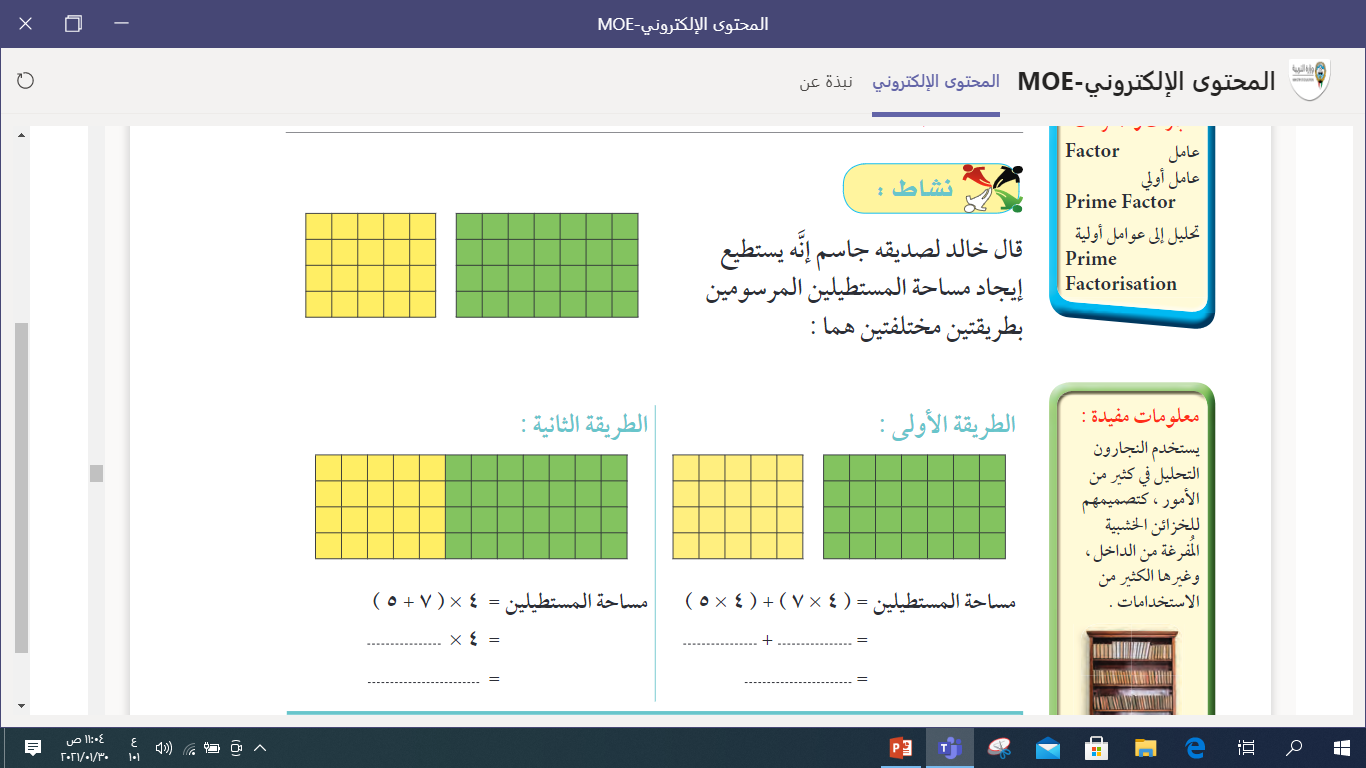 28            20
12
48  وحدة مربعة
48 وحدة مربعة
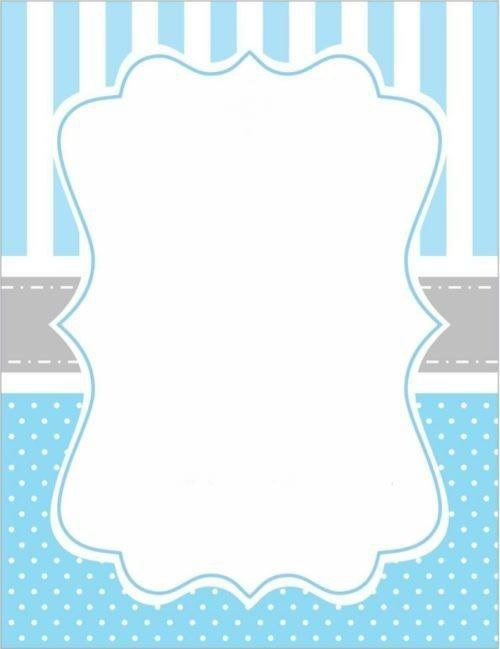 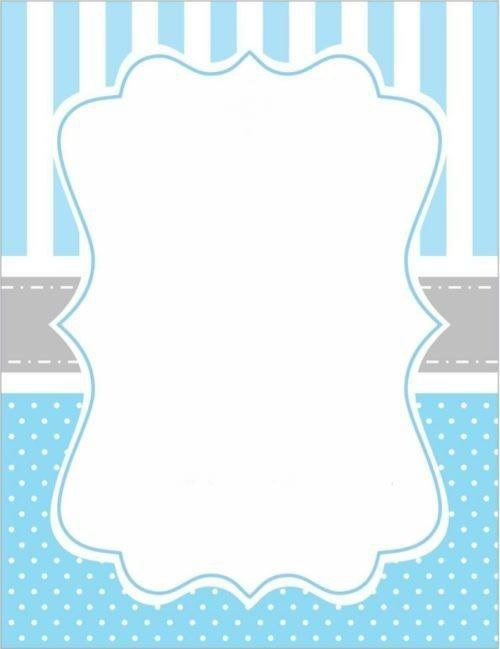 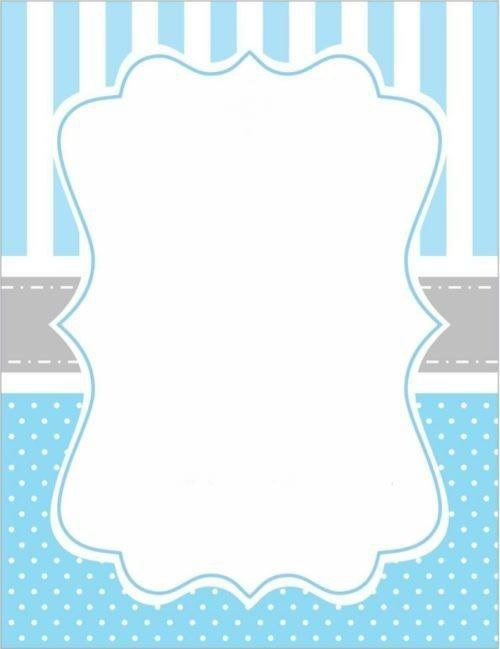 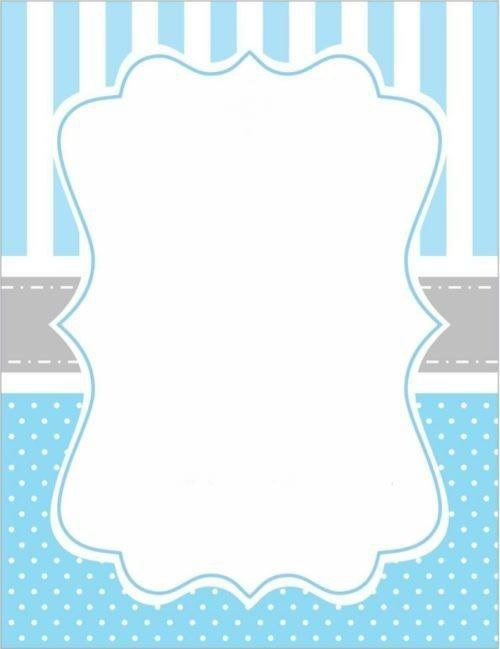 نلاحظ أن :
(4 × 7 ) + (4 × 5 ) = 4 × ( 7 + 5 )
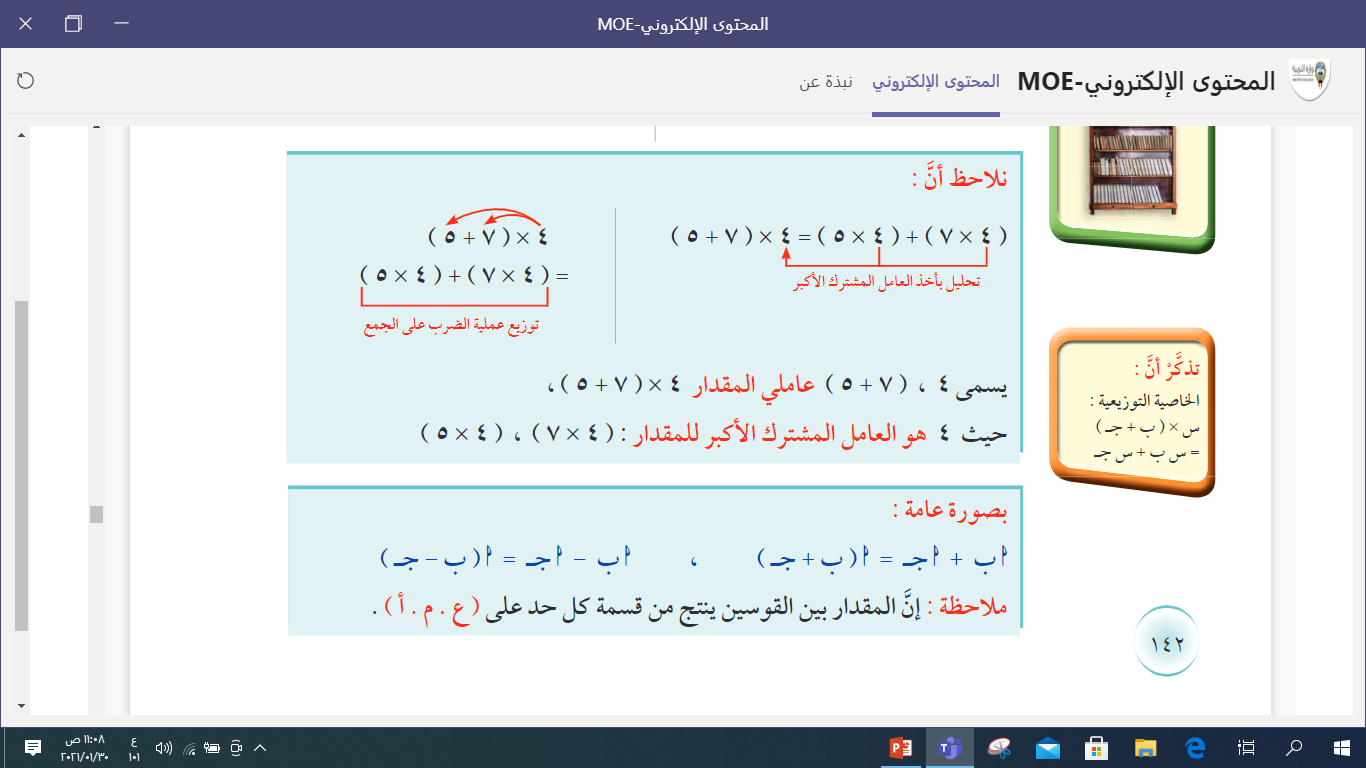 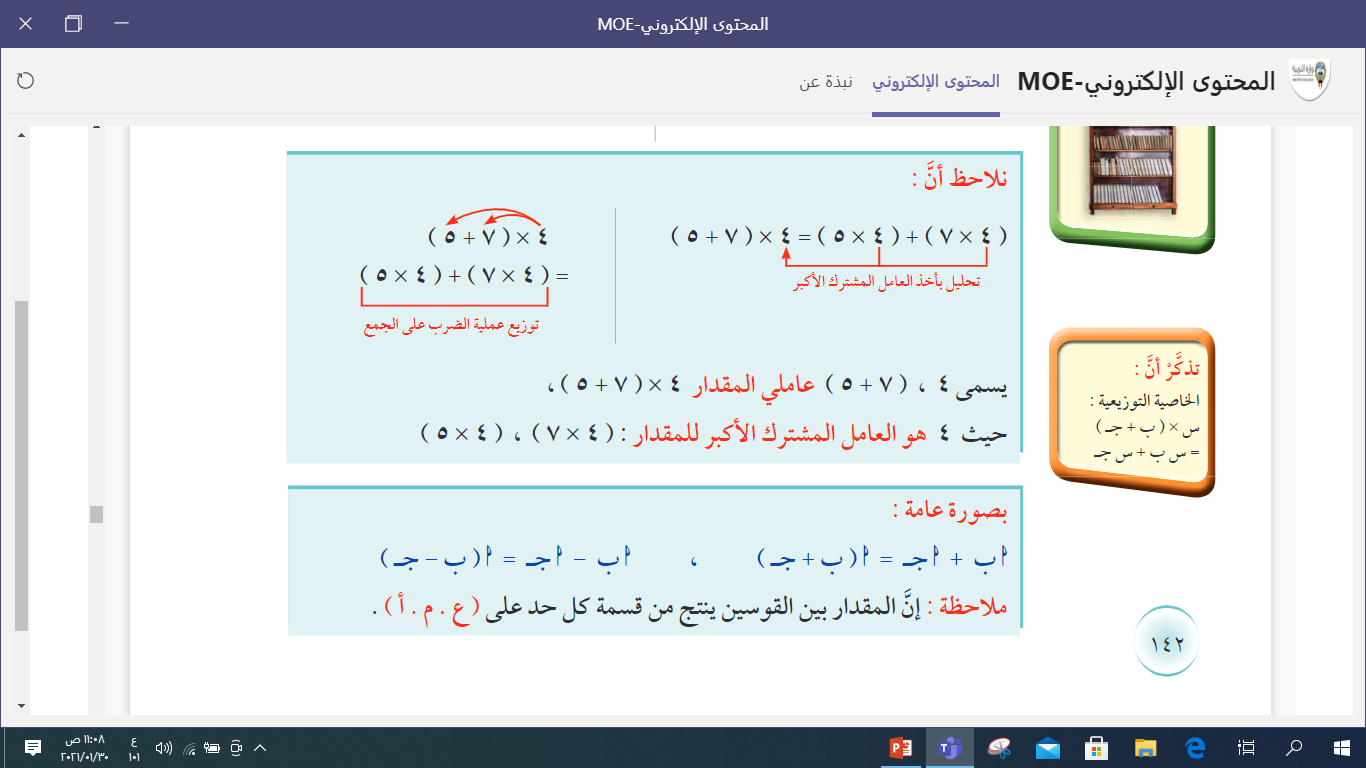 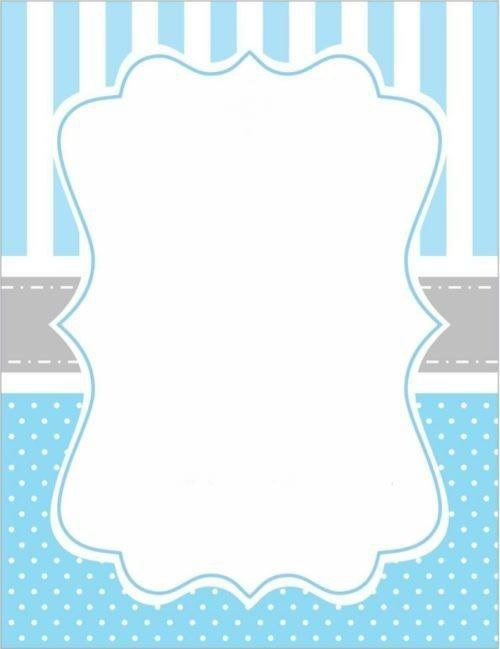 اختر اللون المفضل
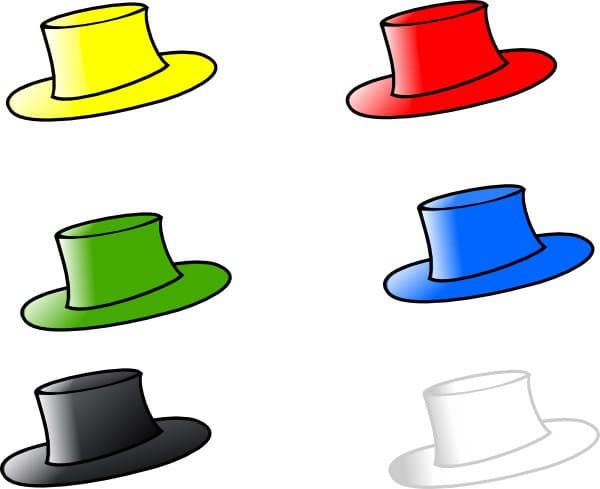 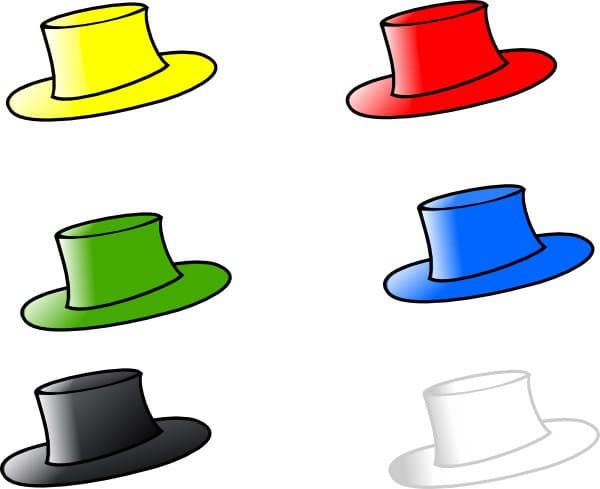 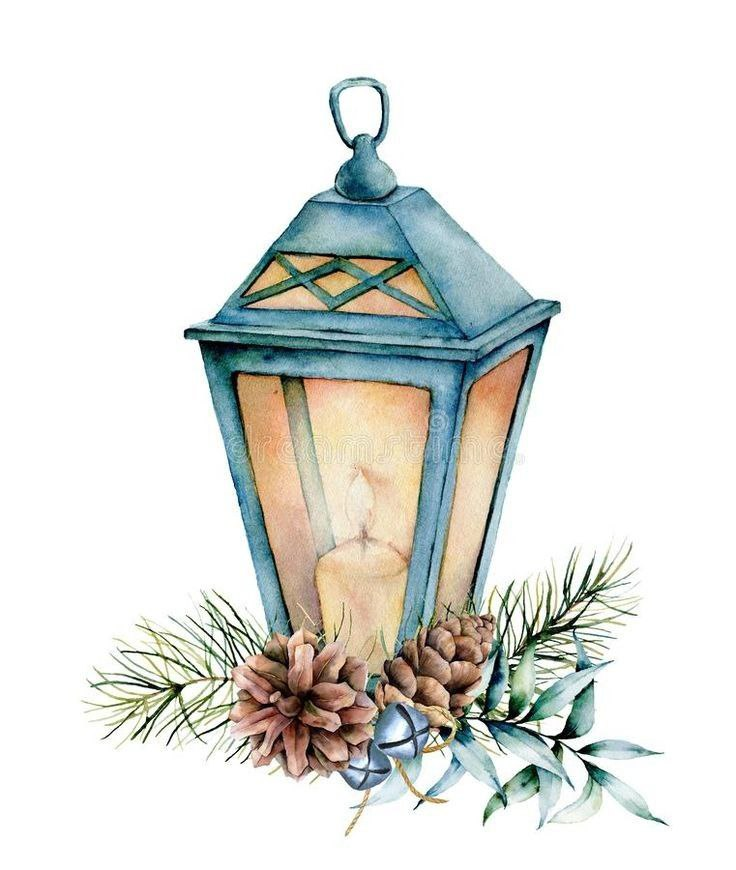 صـــــــ143
تدرب/1
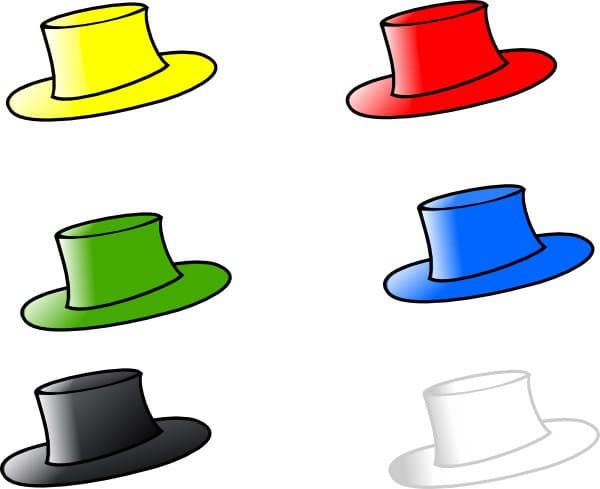 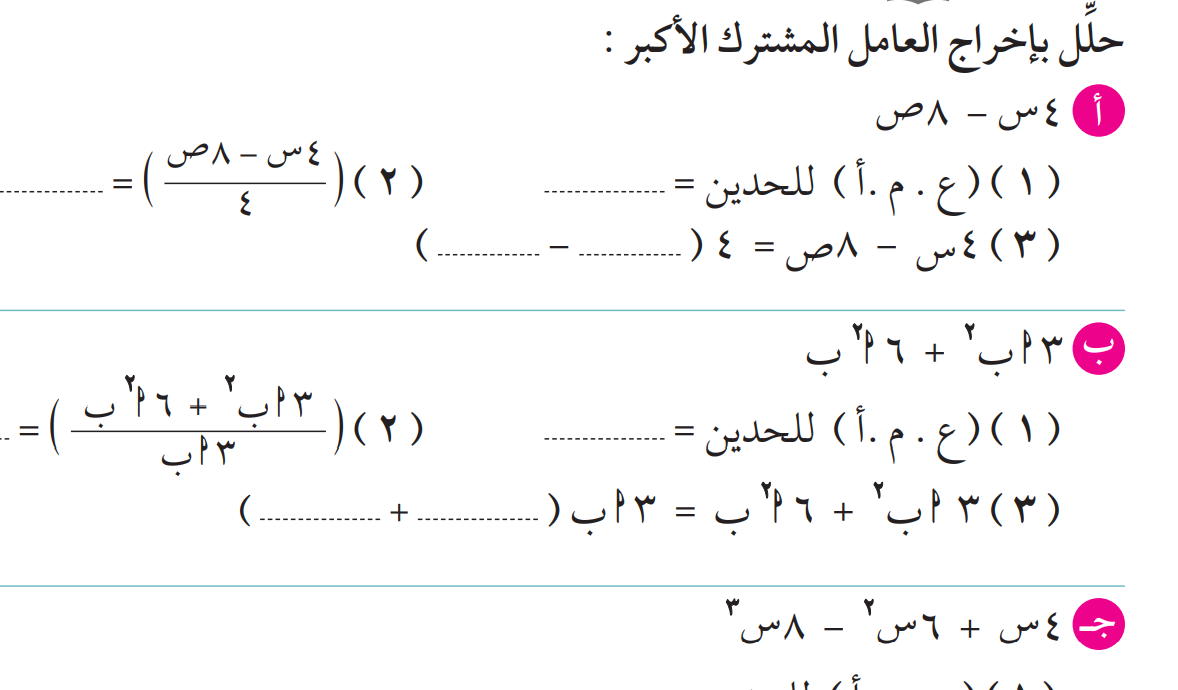 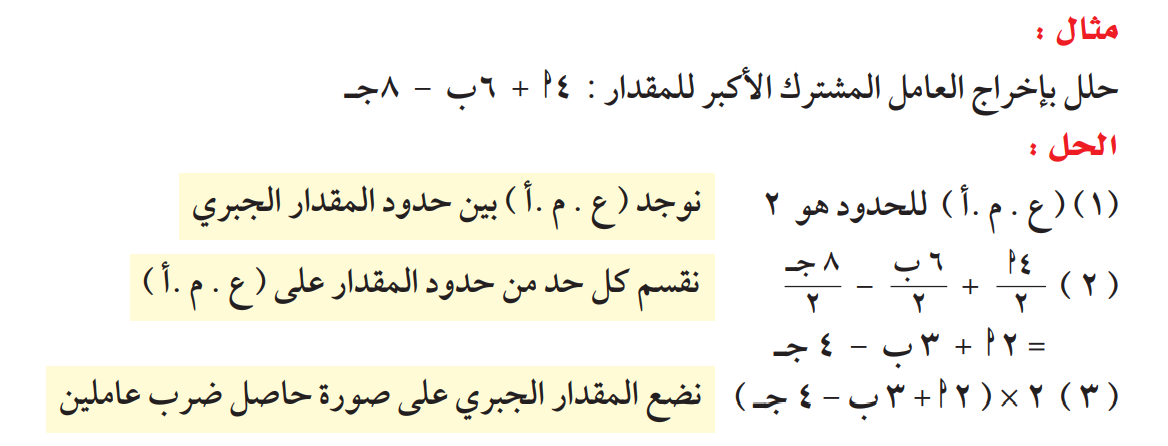 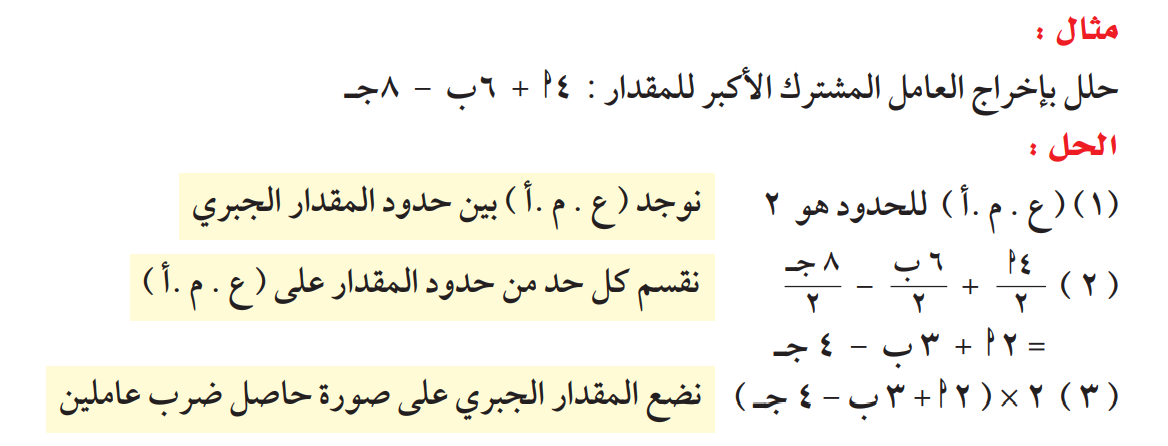 8ص
4 س
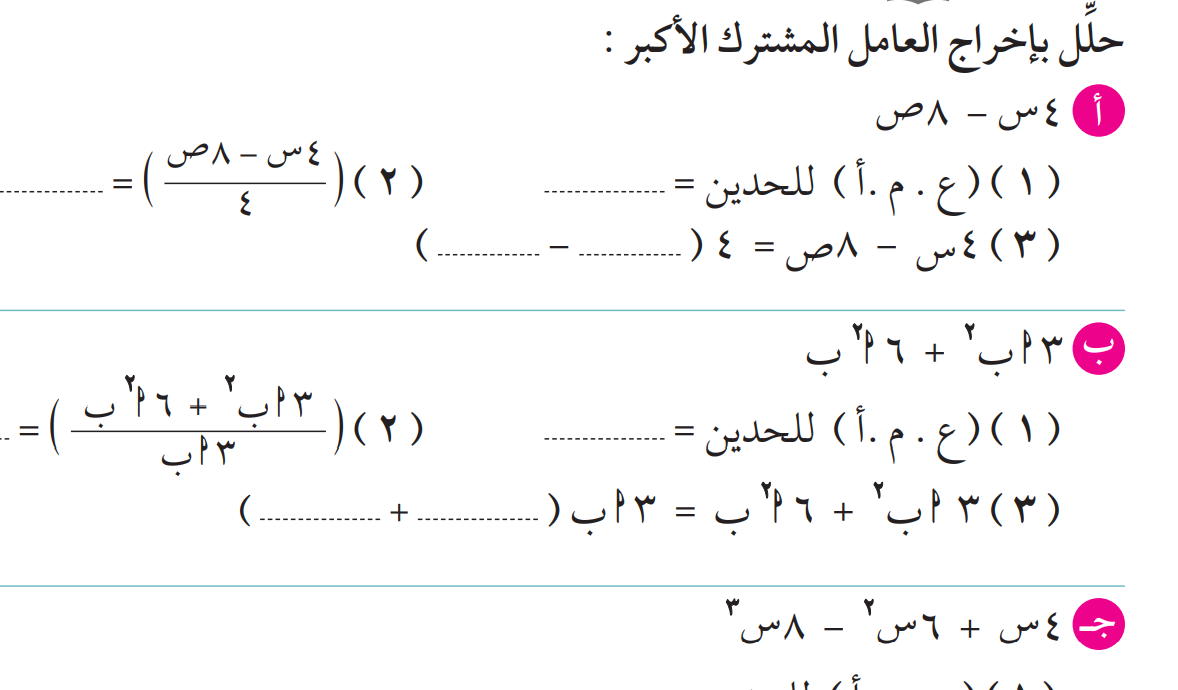 4
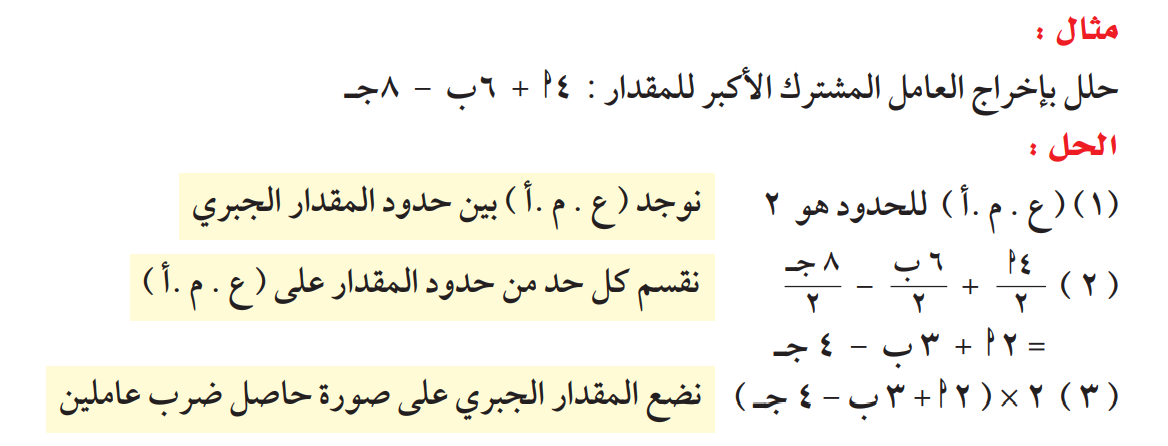 4
4
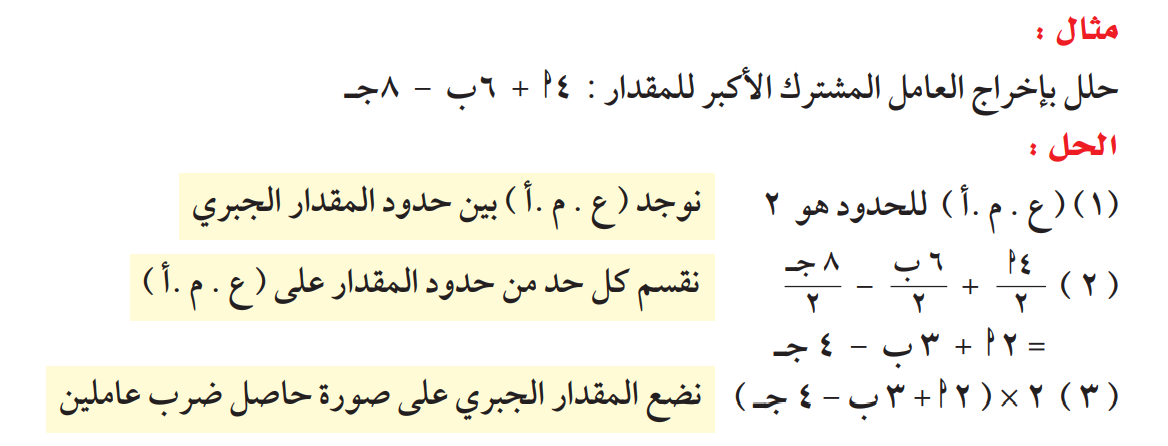 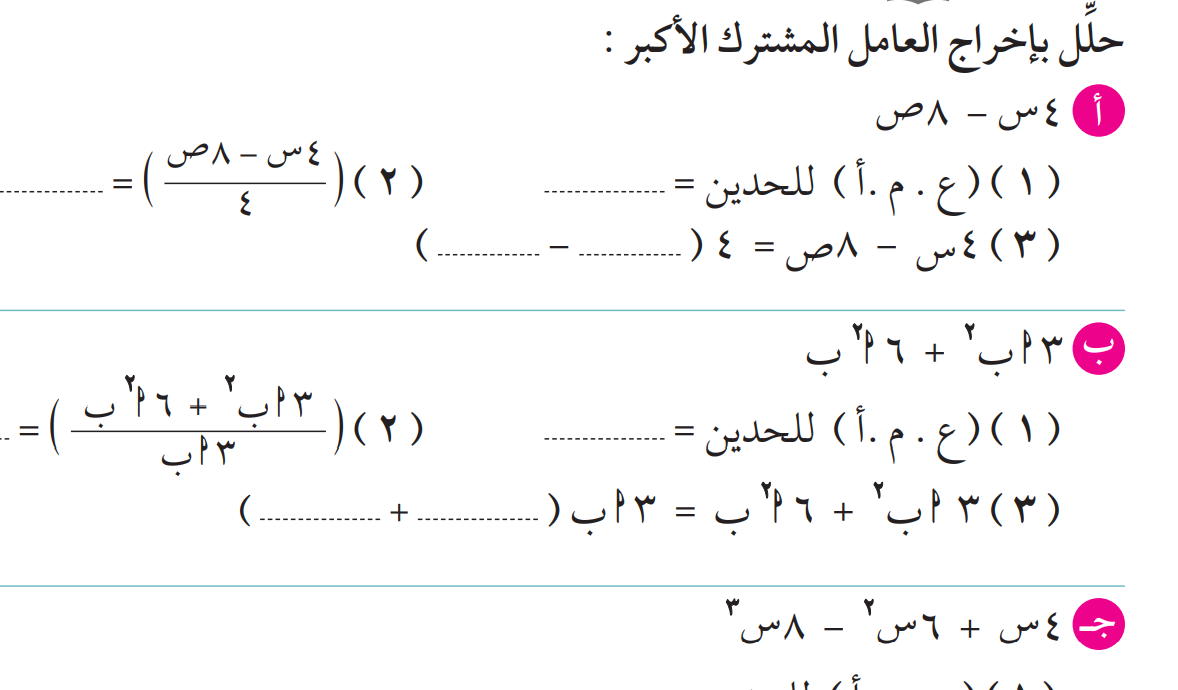 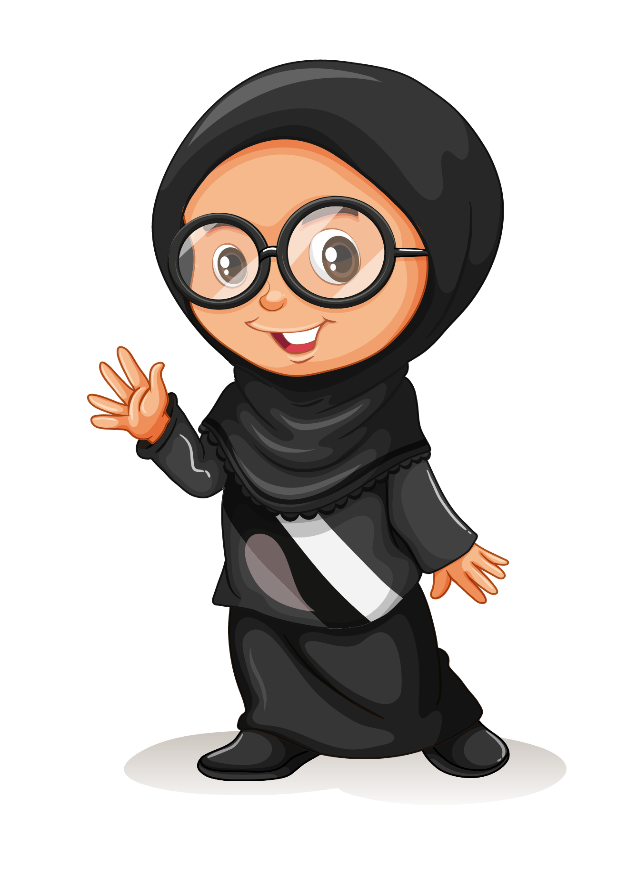 -
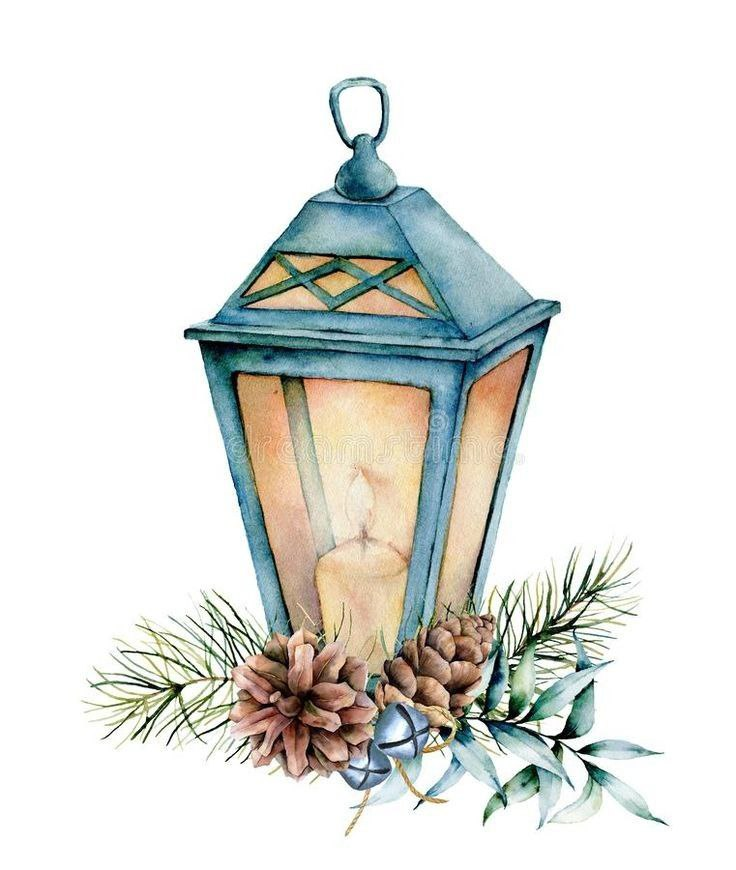 4 (  س – 2 ص )
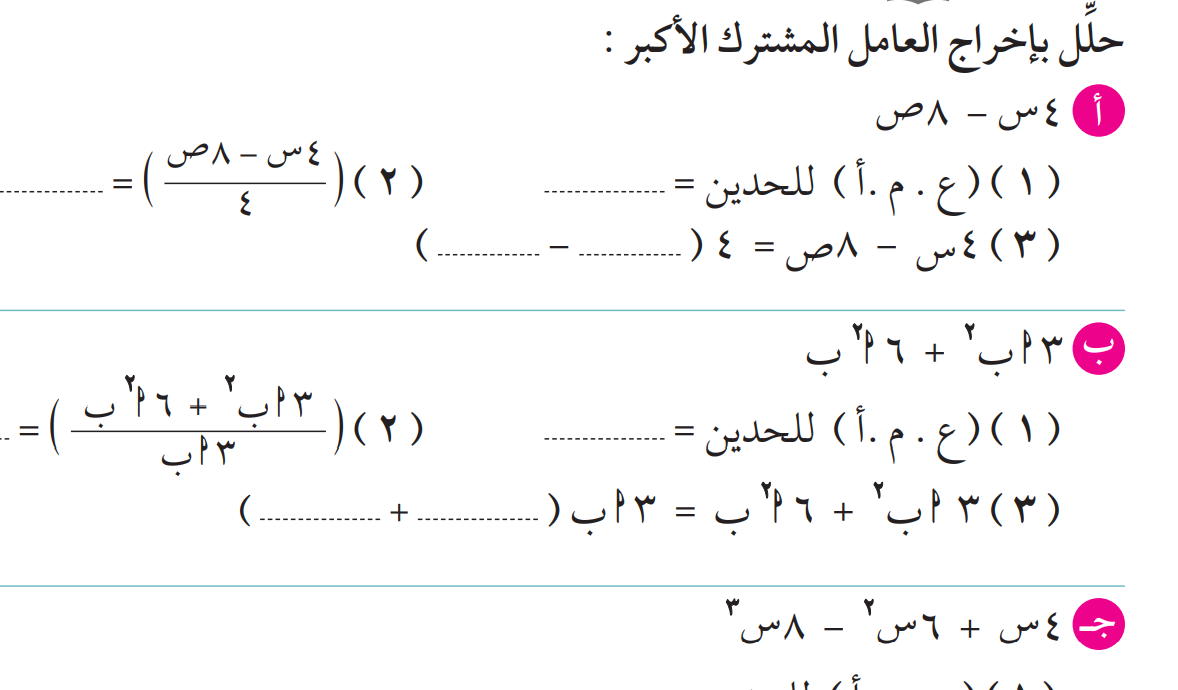 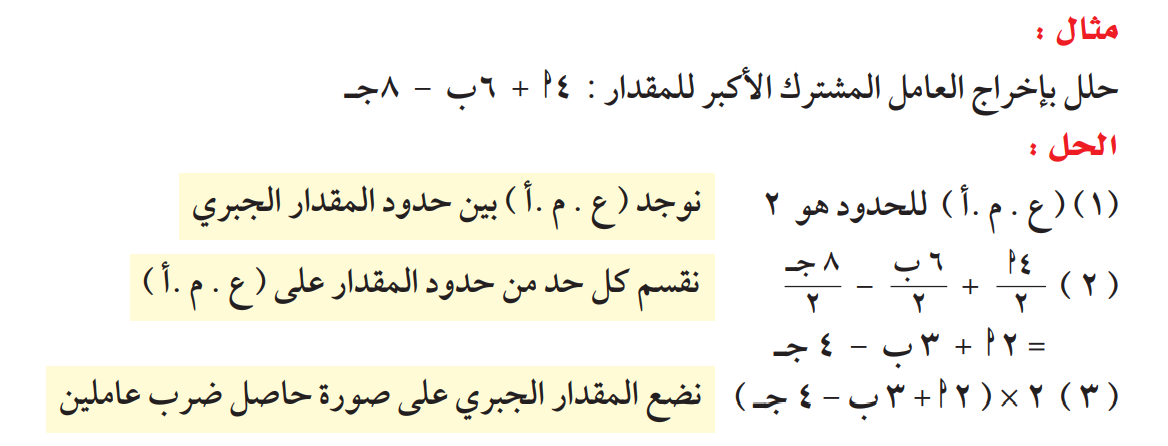 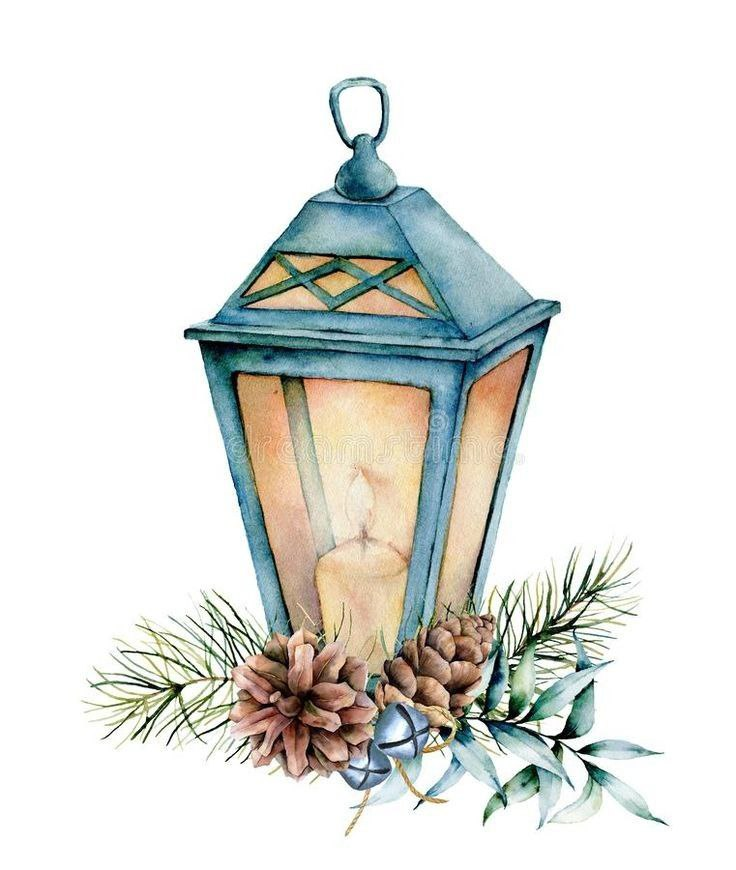 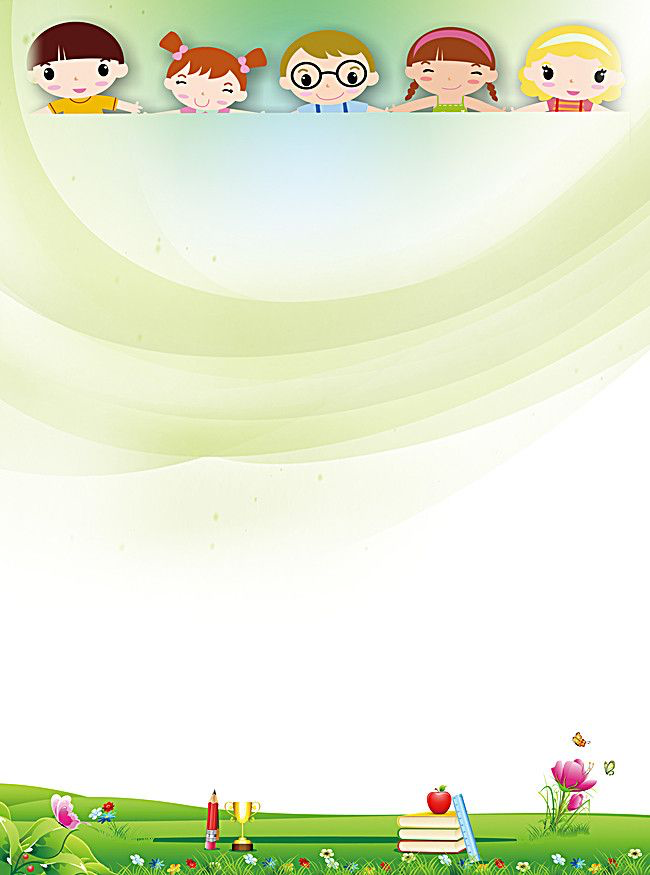 صـــــــ143
تدرب/1
6أ2 ب
3أب 2
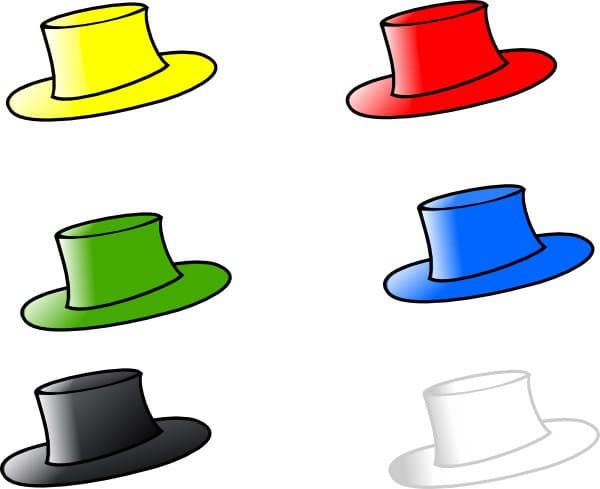 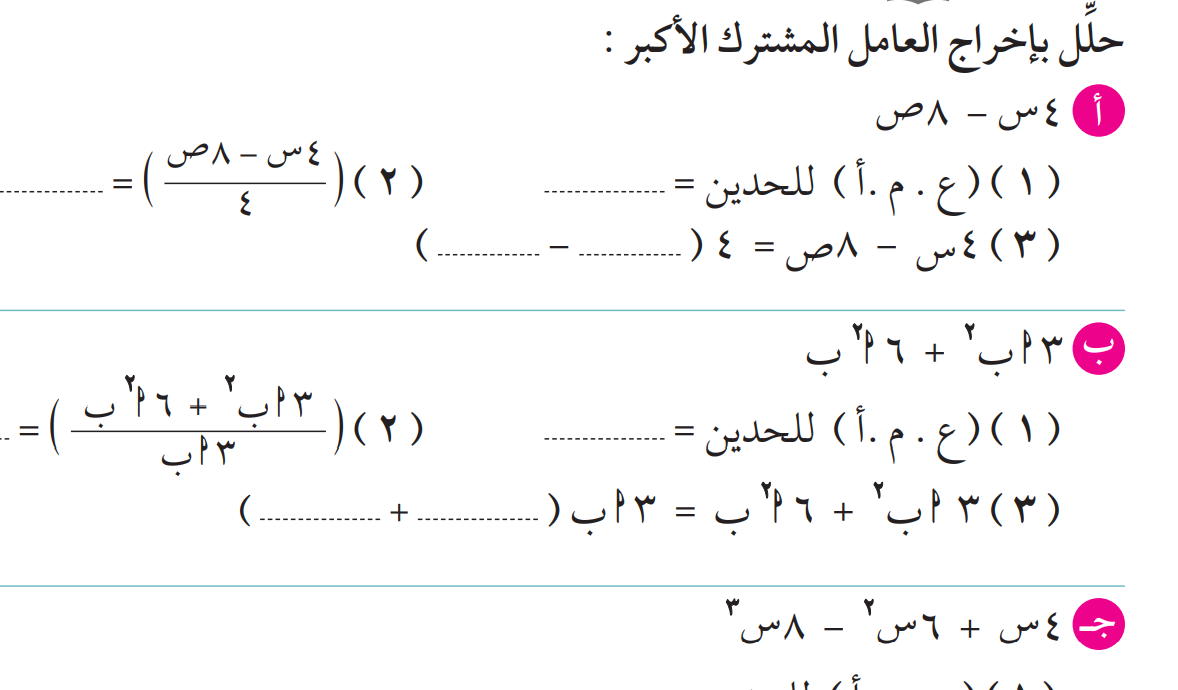 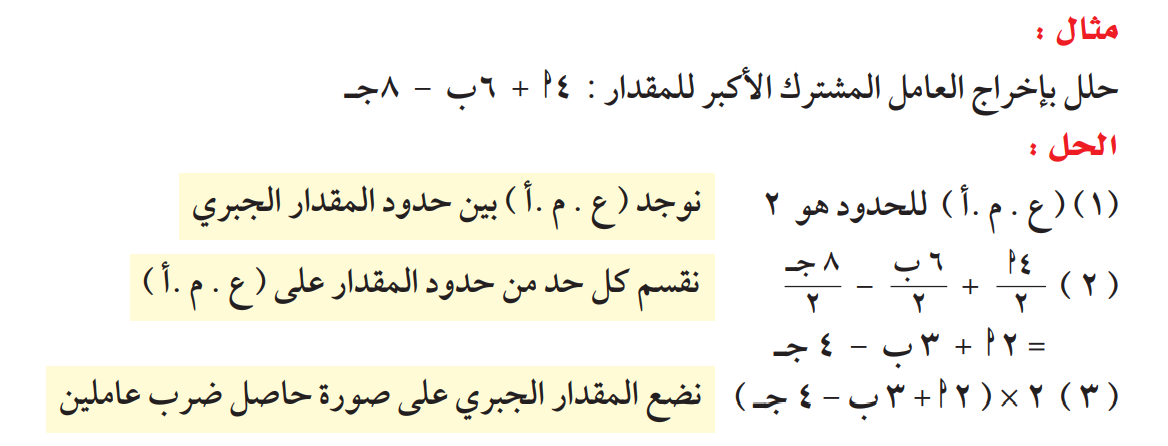 3أب
3أب
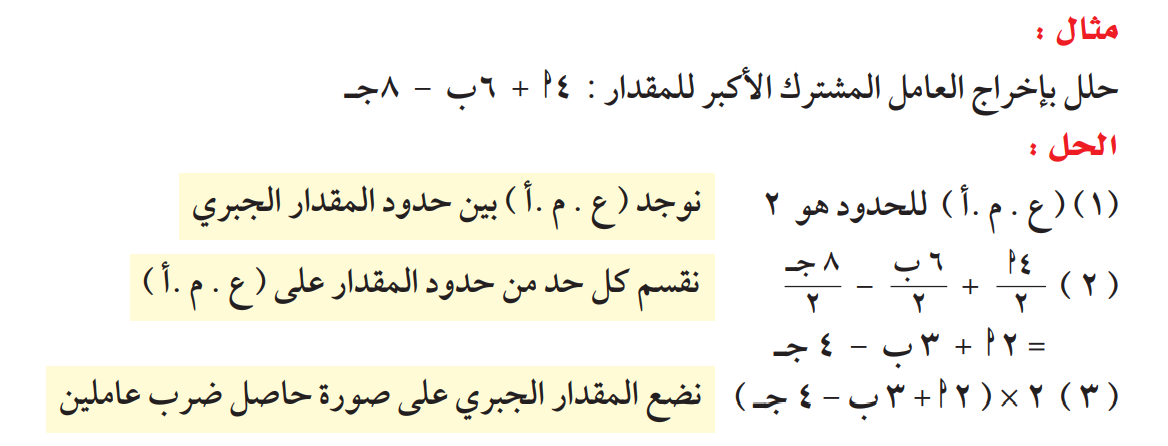 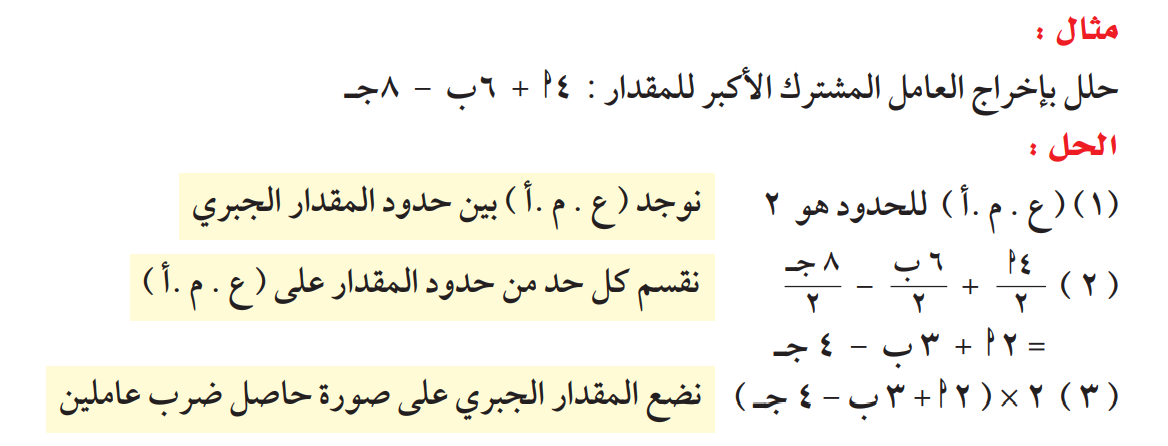 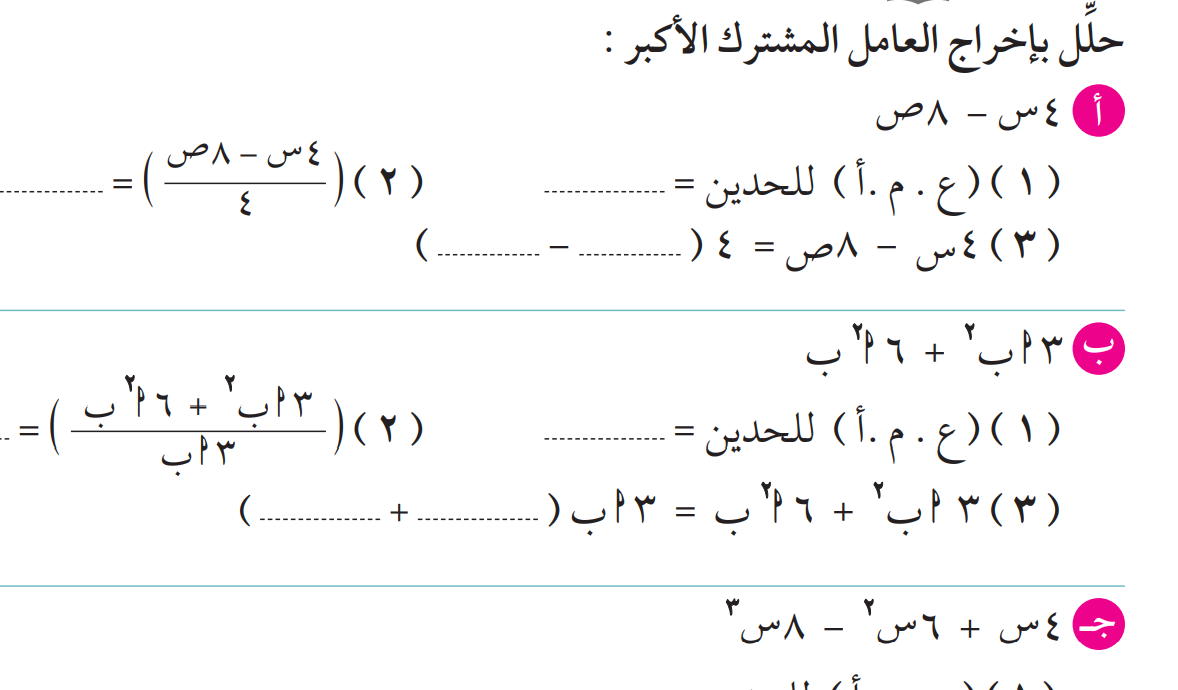 3 أ ب
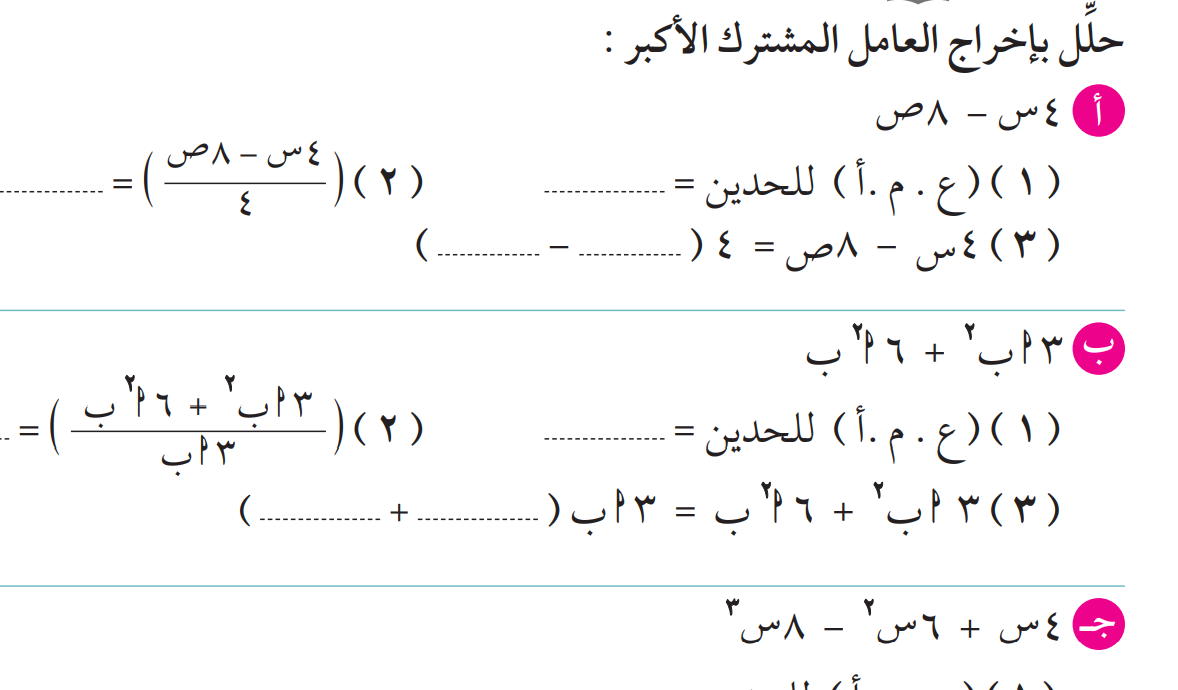 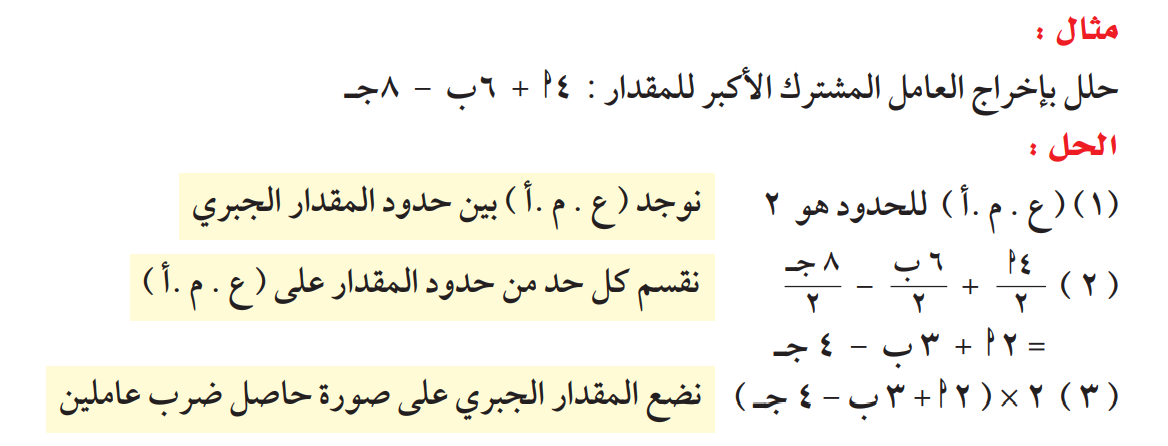 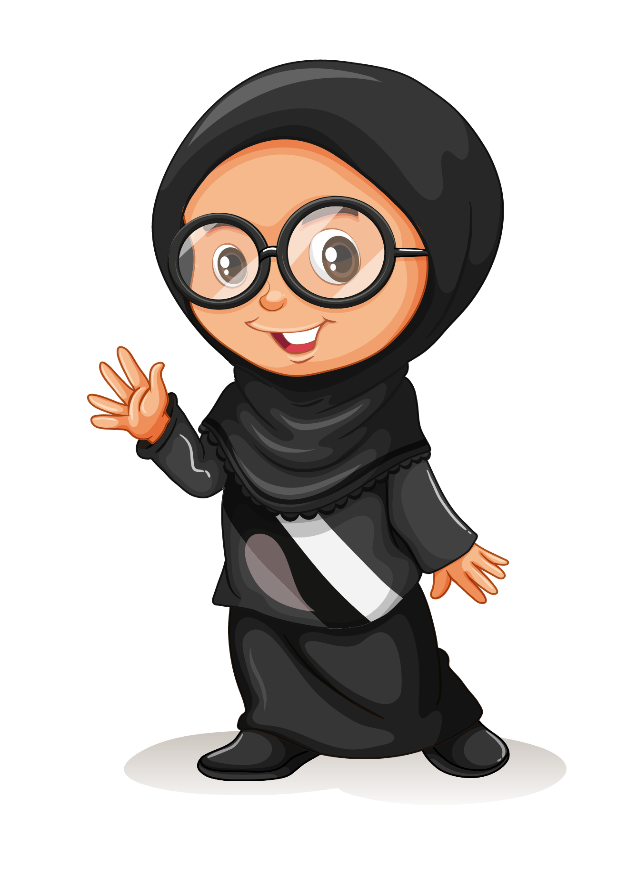 +
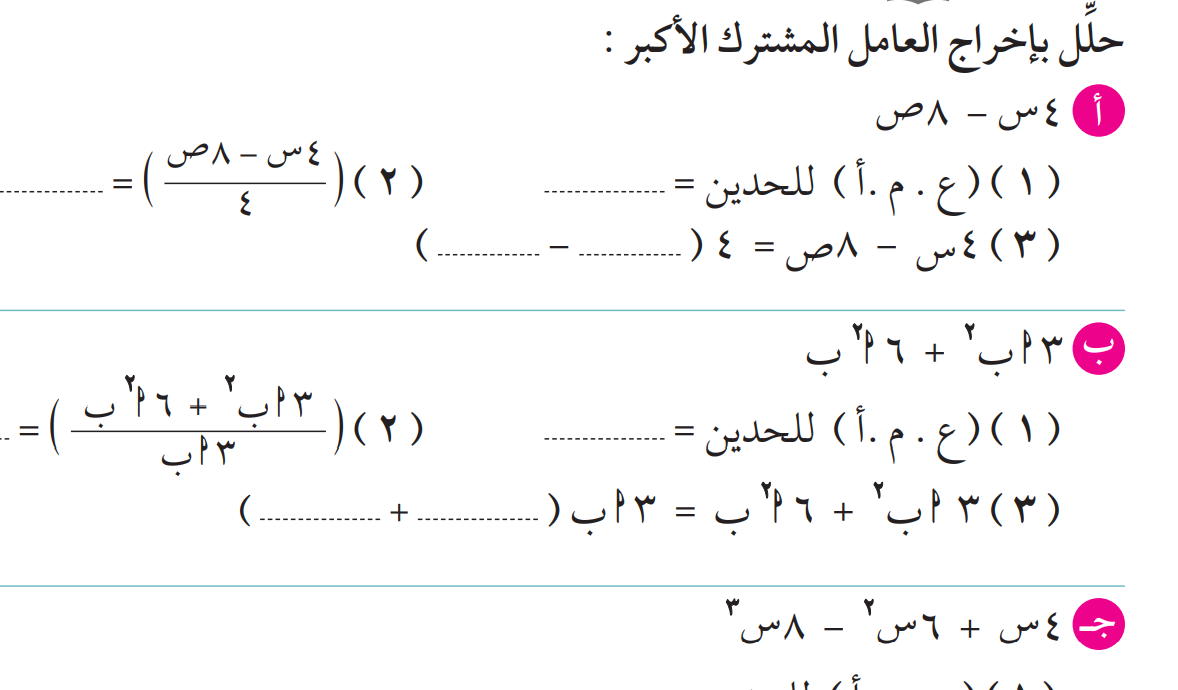 ب + 2 أ
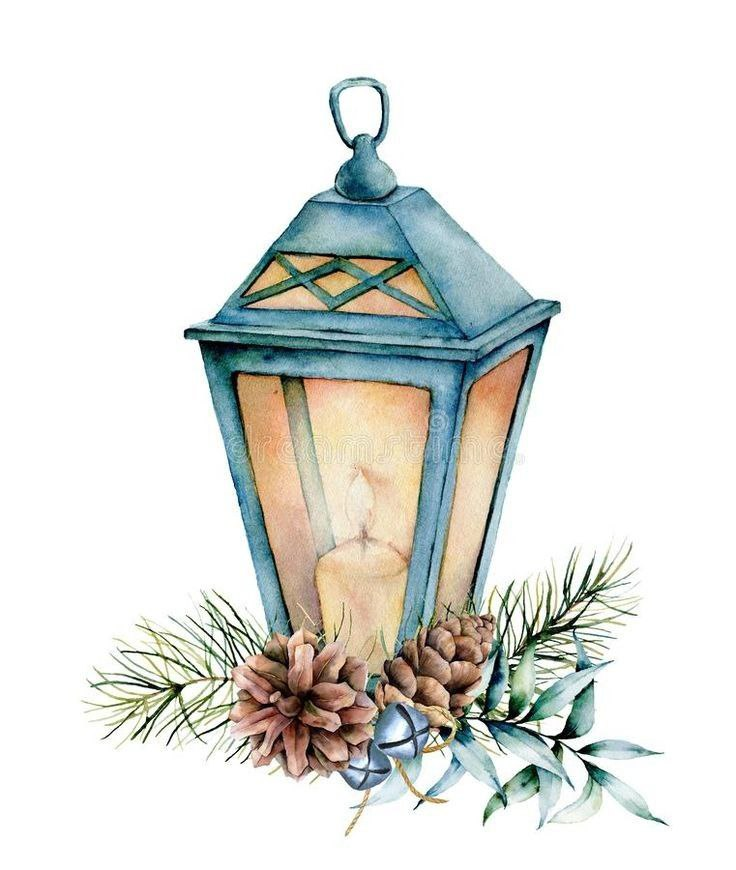 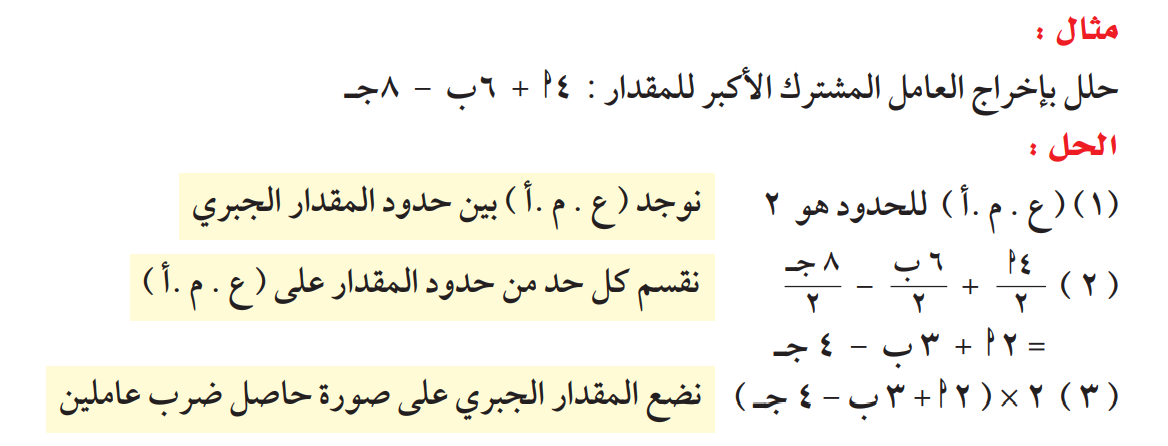 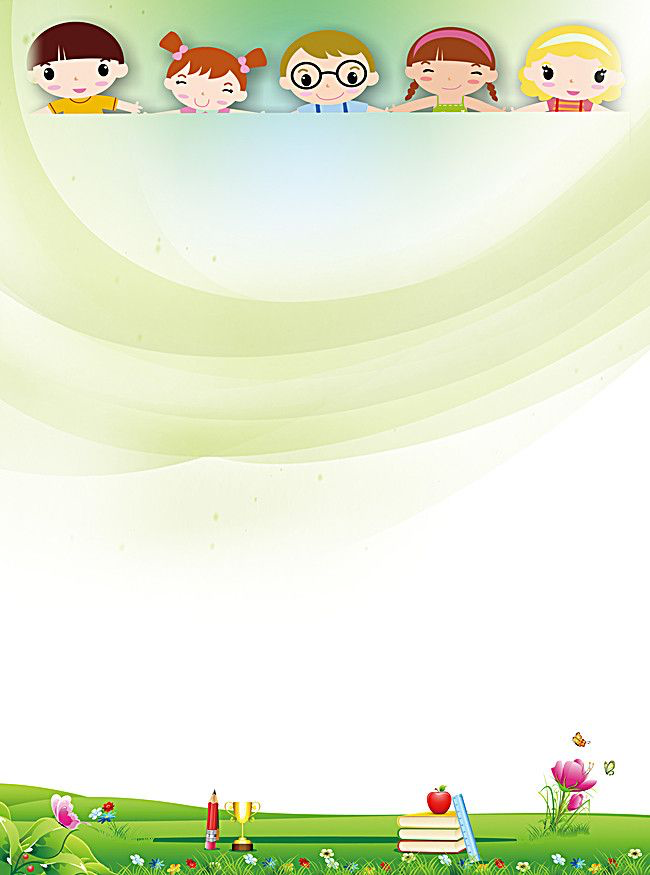 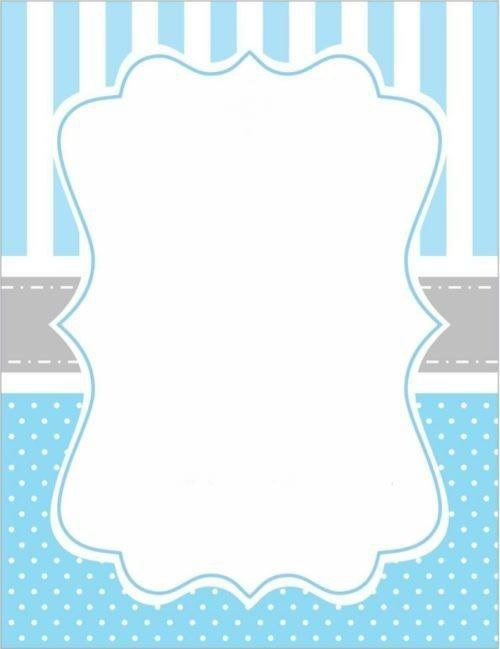 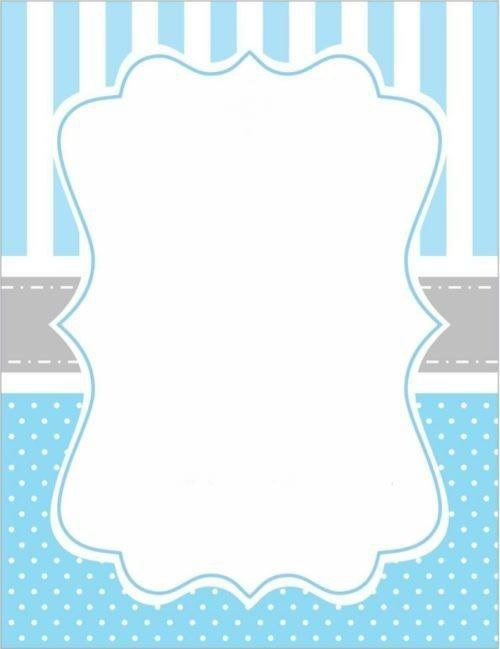 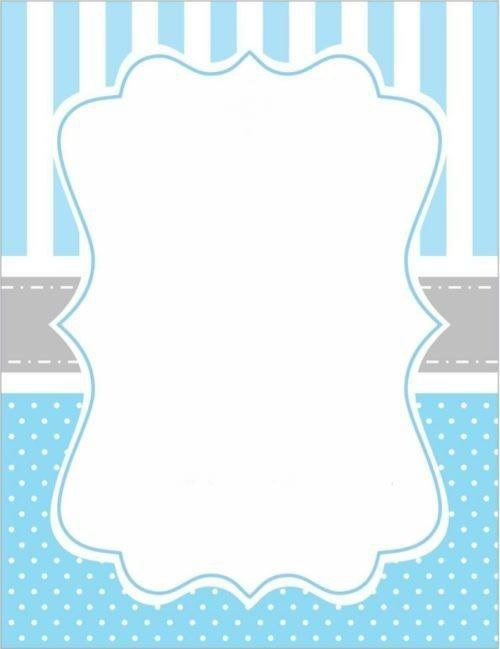 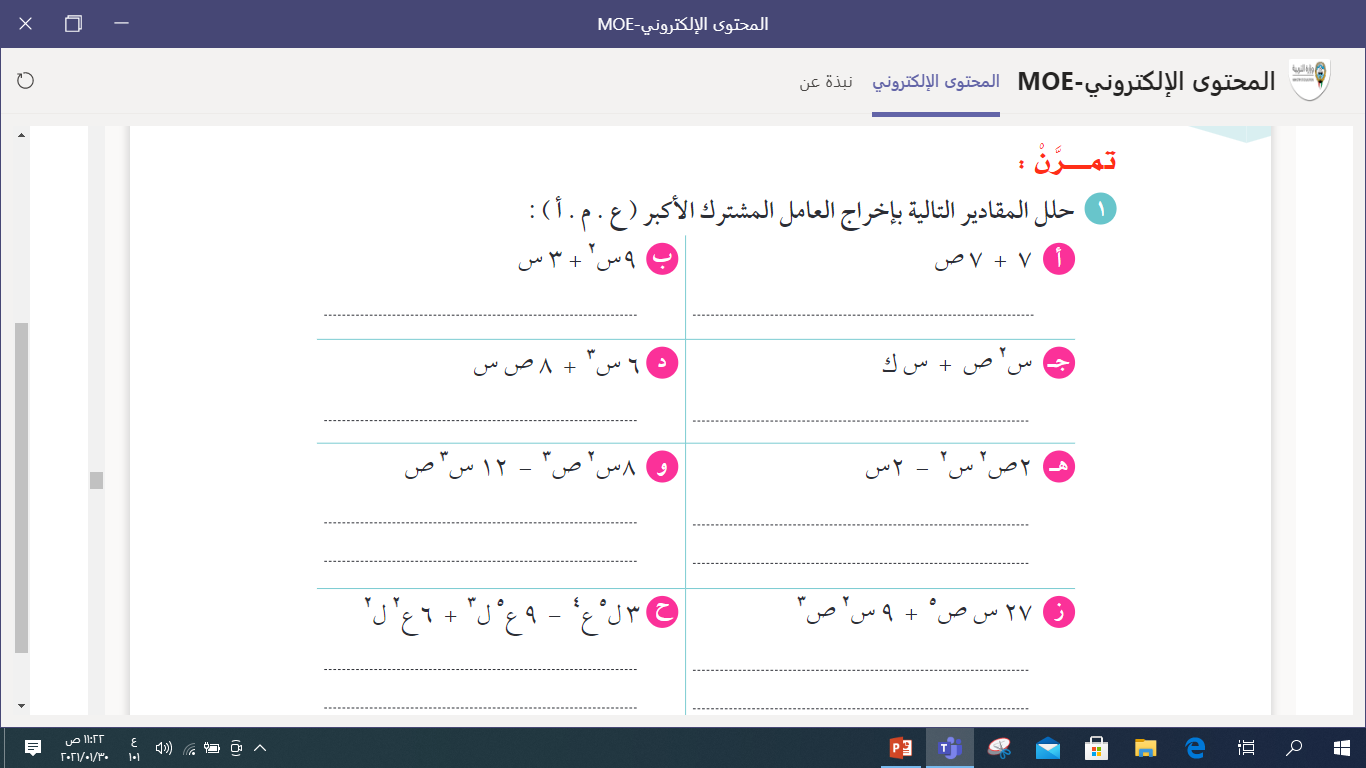 التطبيق
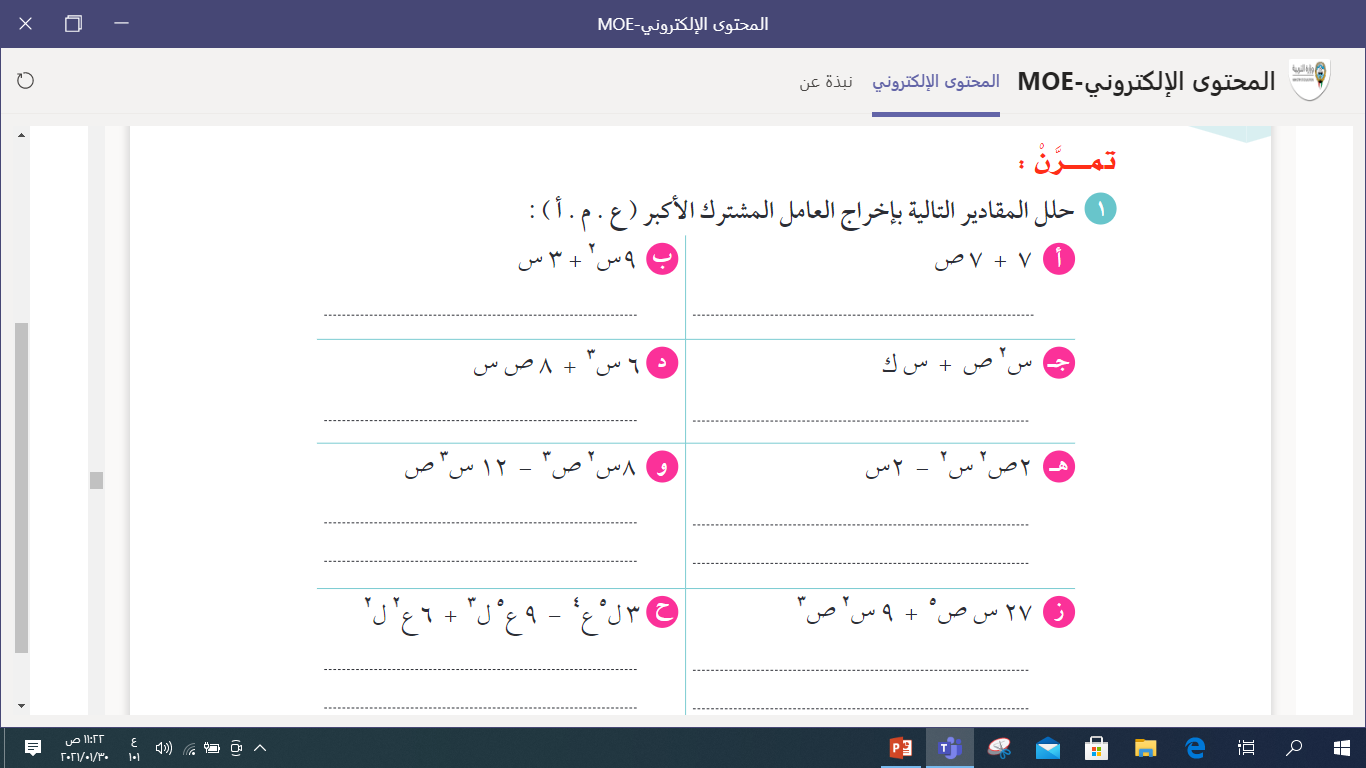 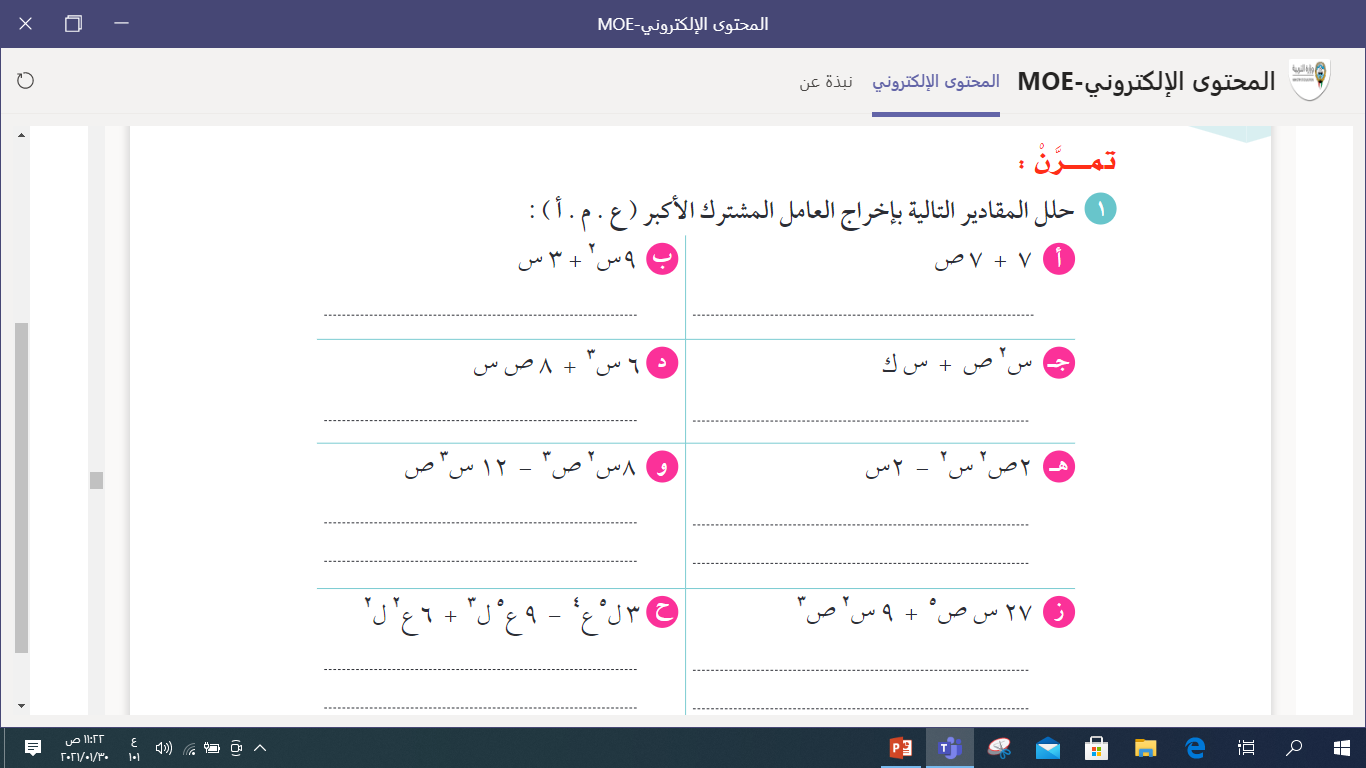 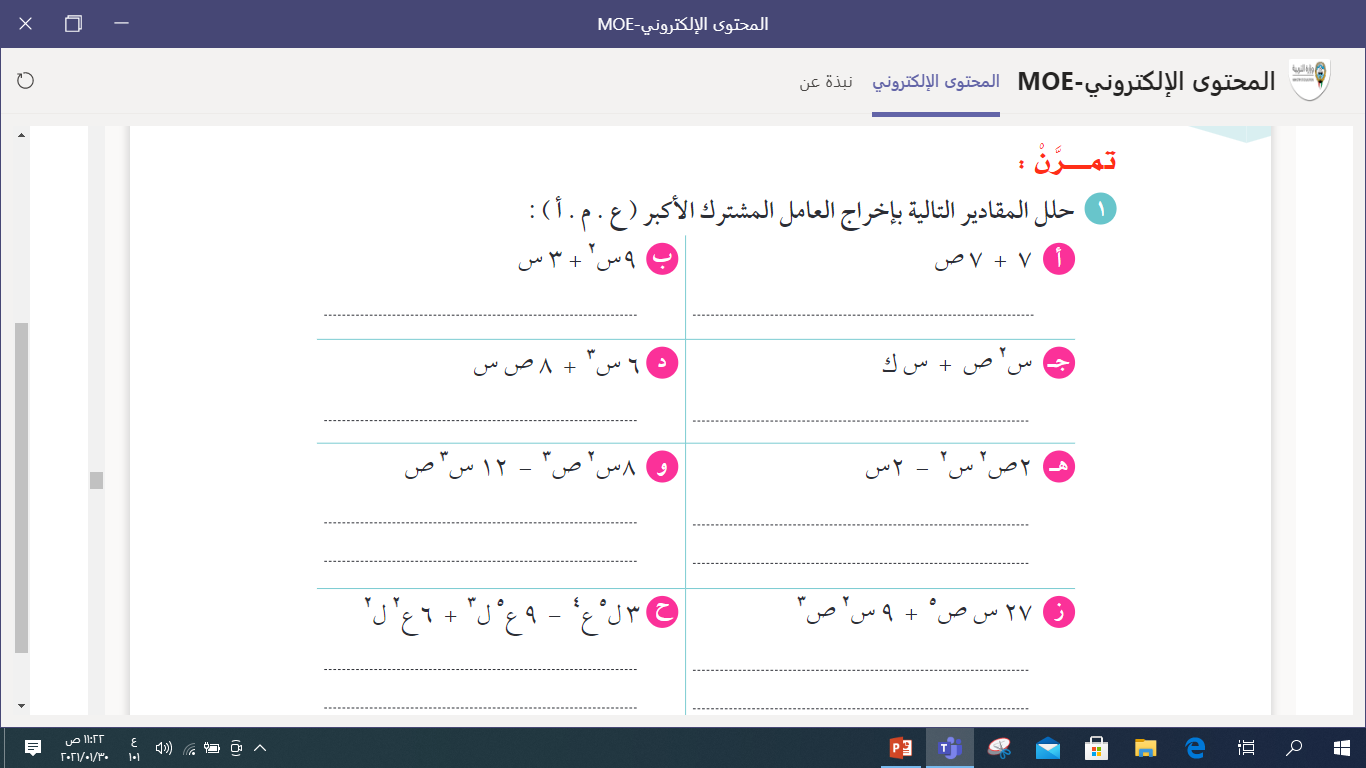 3 س ( 3 س + 1 )
=
7 ( 1 + ص )
=
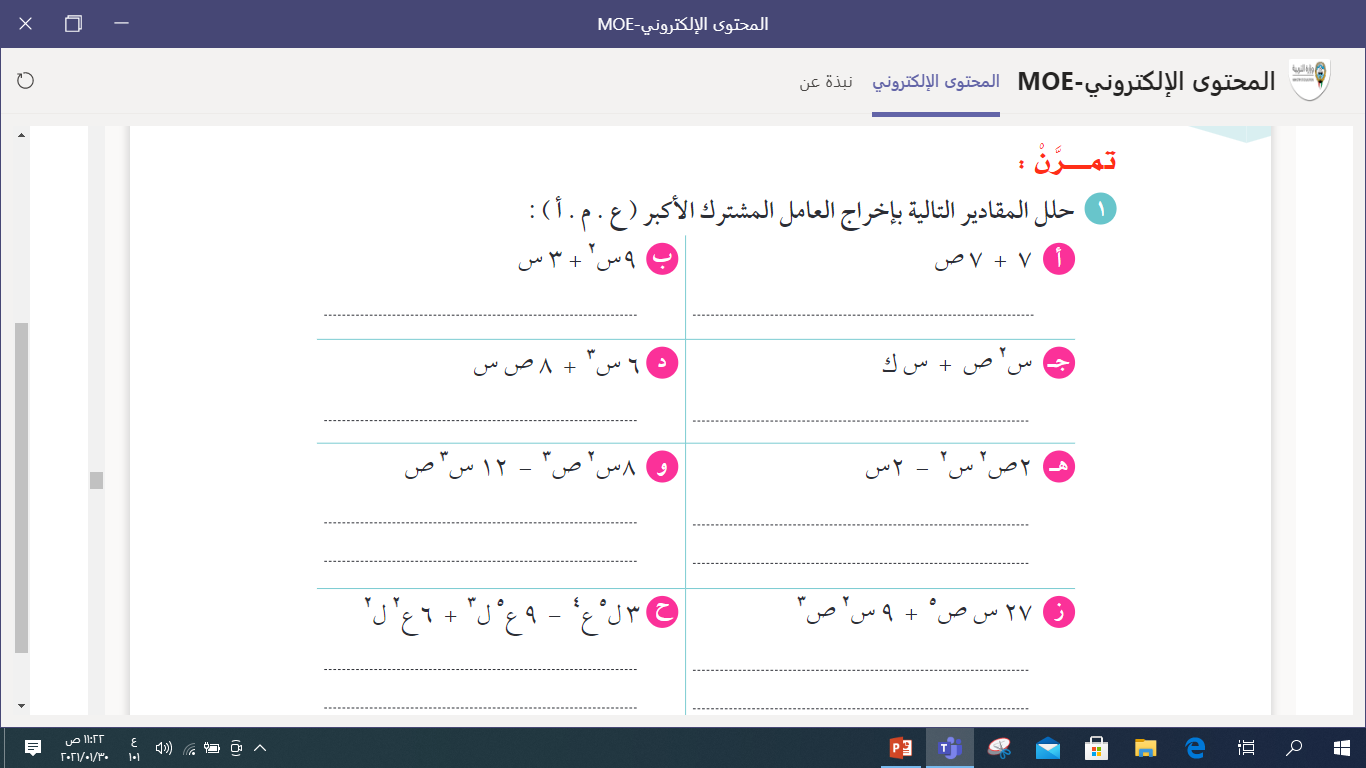 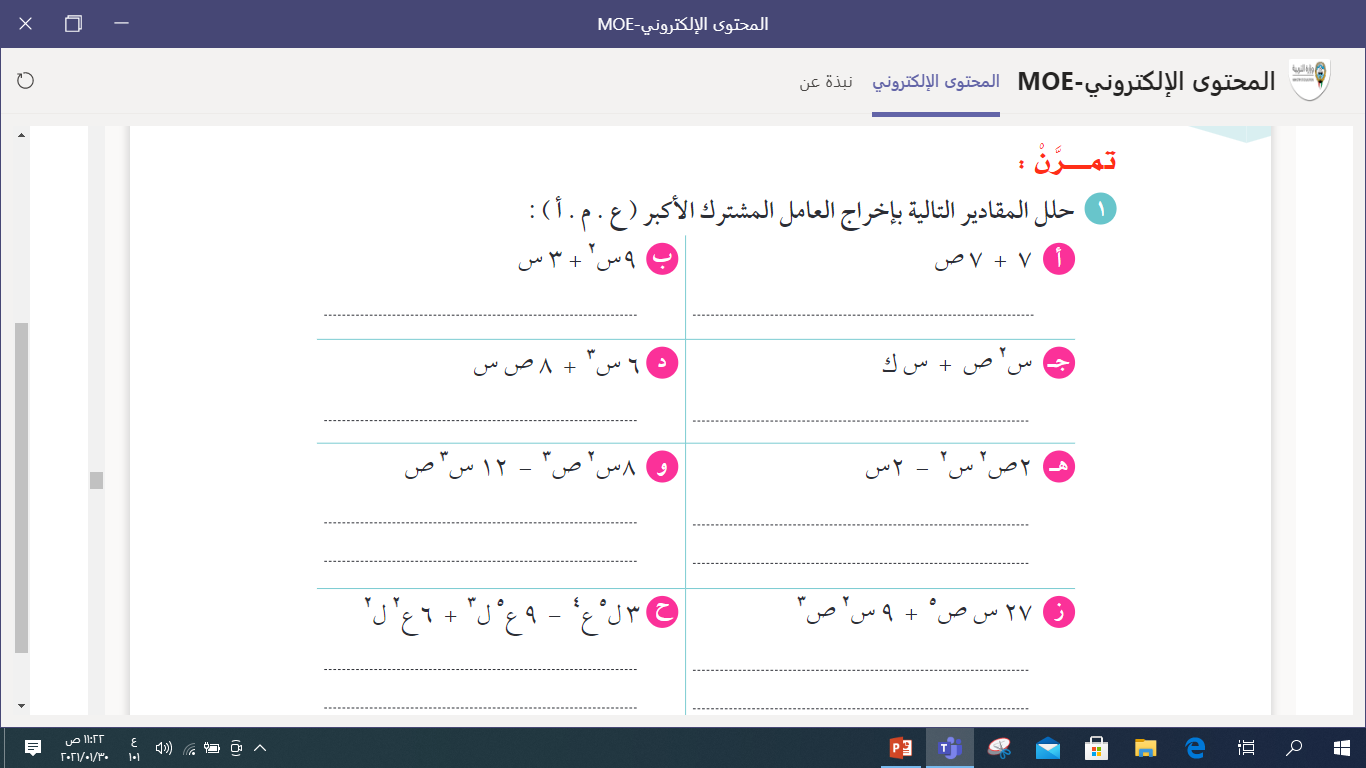 ( 3س2 + 4ص )
2 س
=
س ( س ص + ك )
=
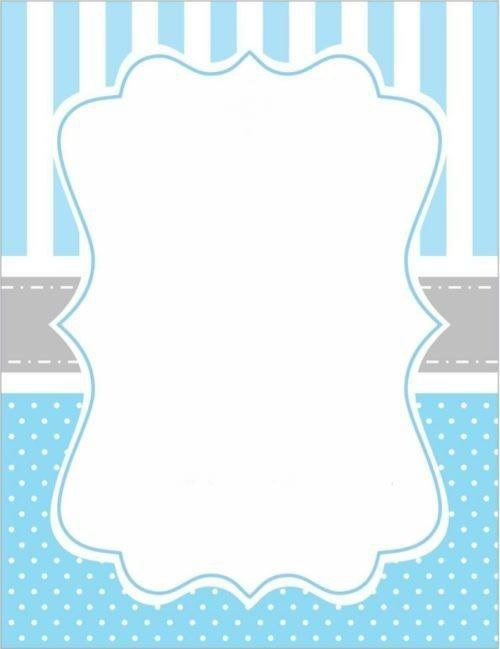 فاصل تعليمي
صـــــــ143
تدرب/1
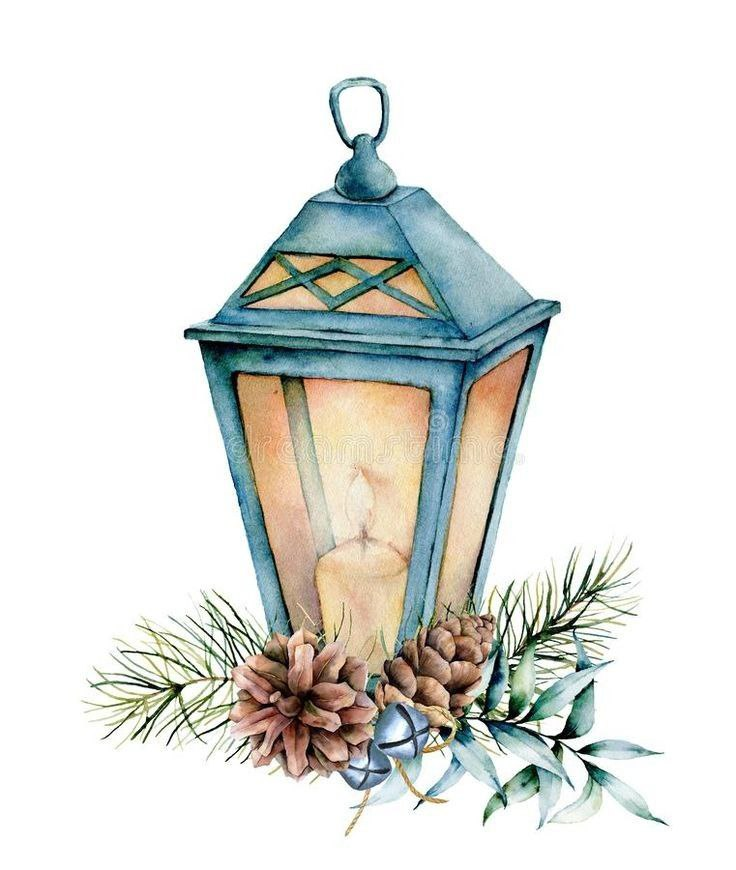 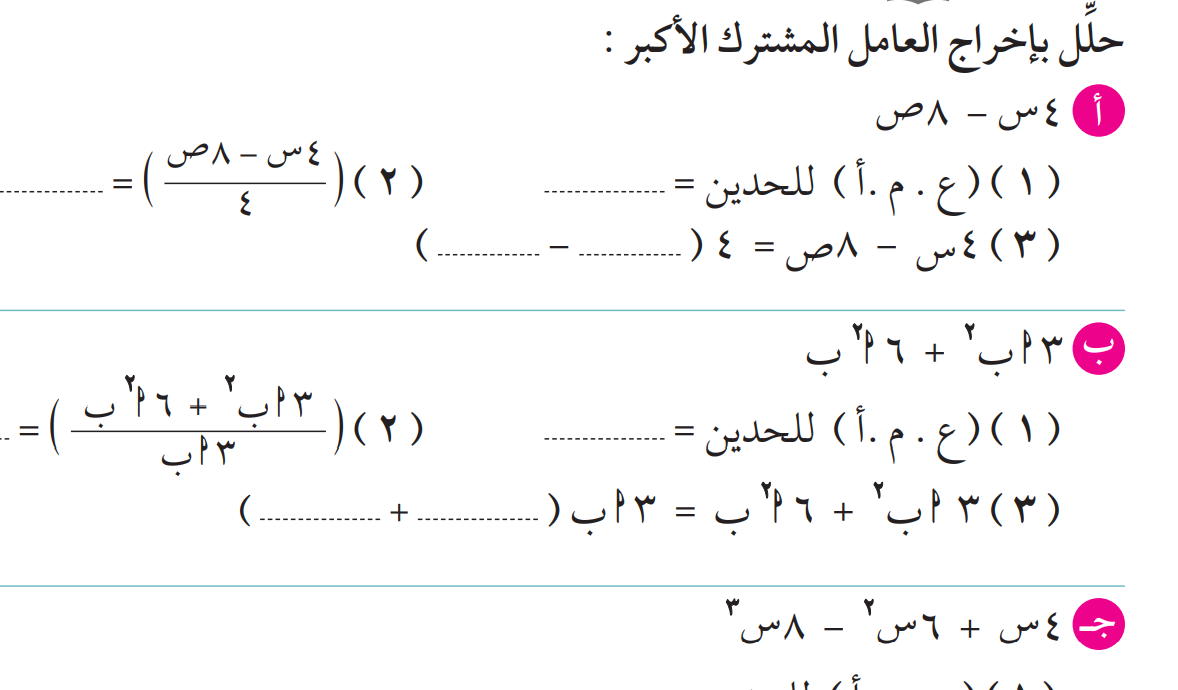 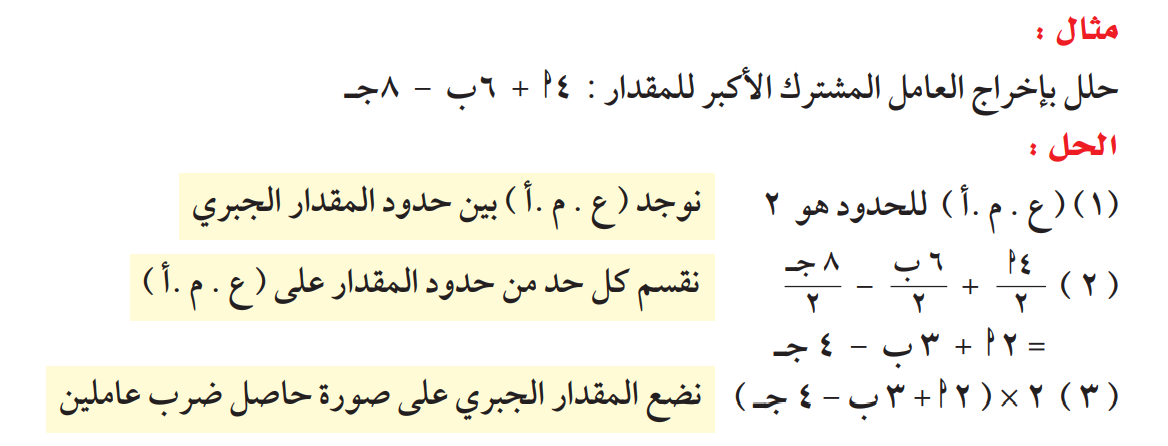 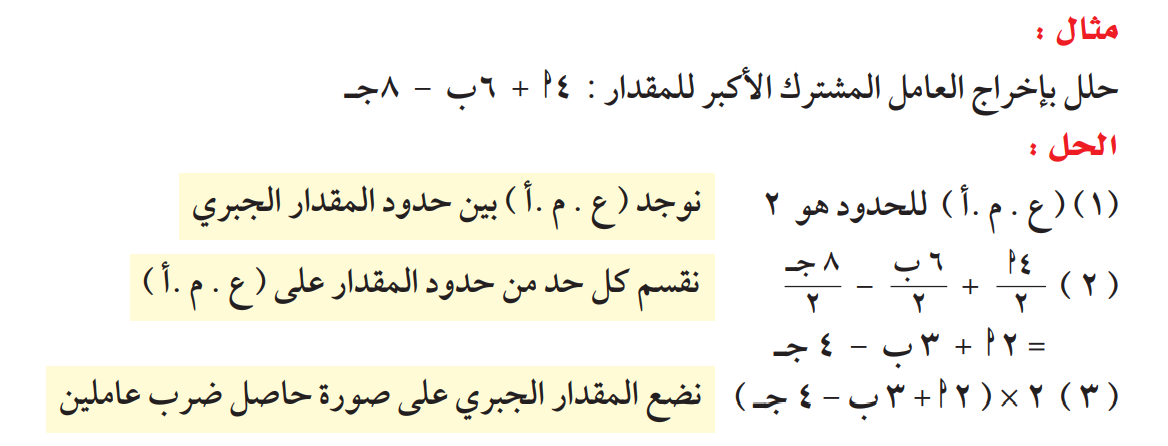 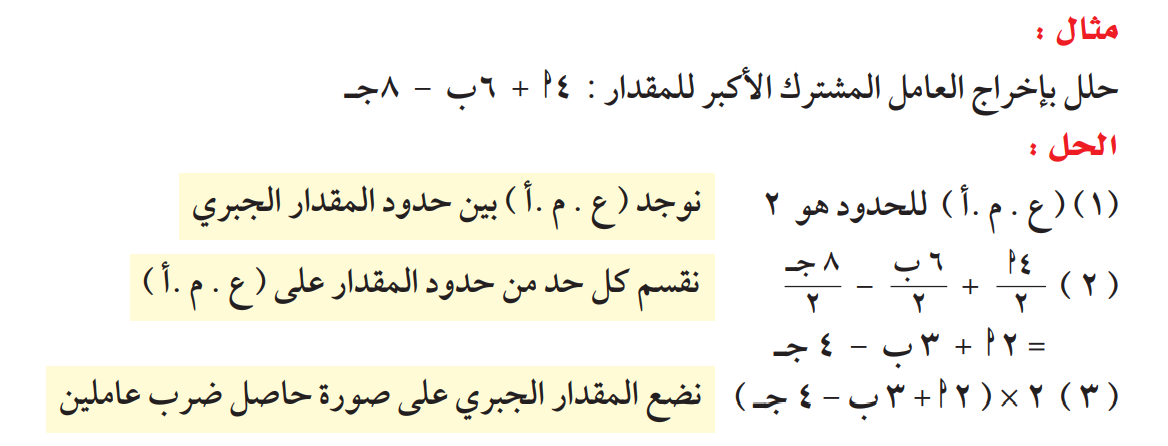 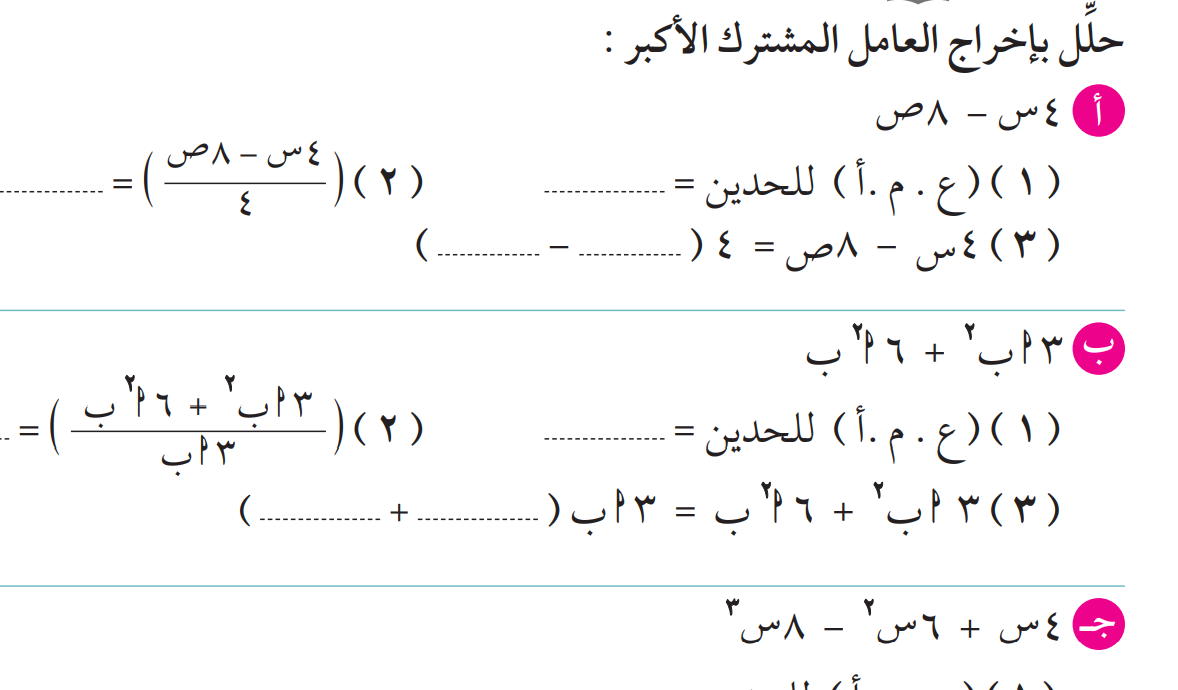 2 س
6 س2
8 س3
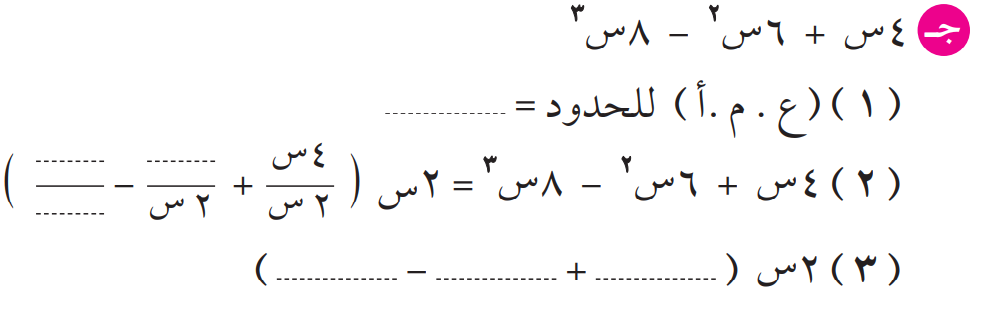 2 س
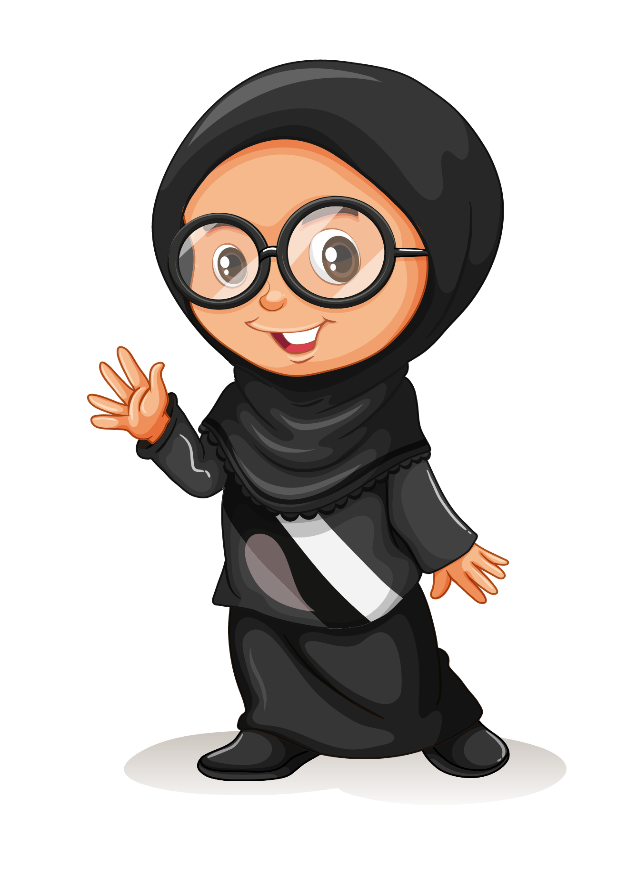 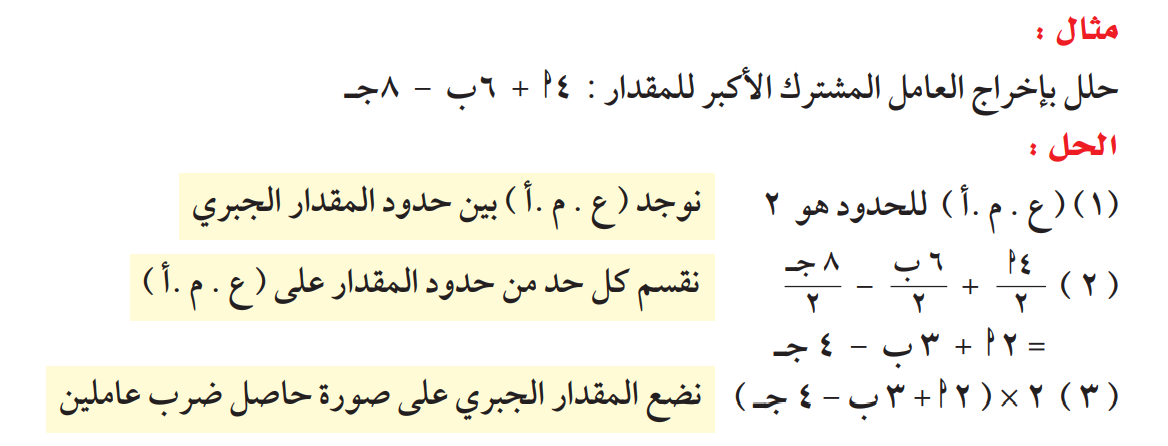 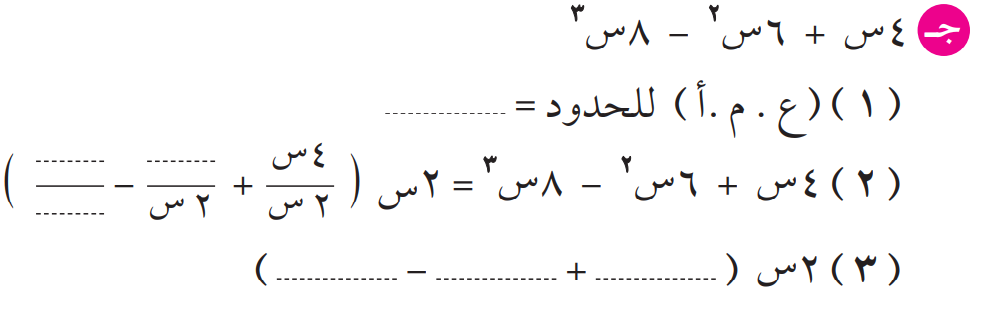 2
3س
4س2
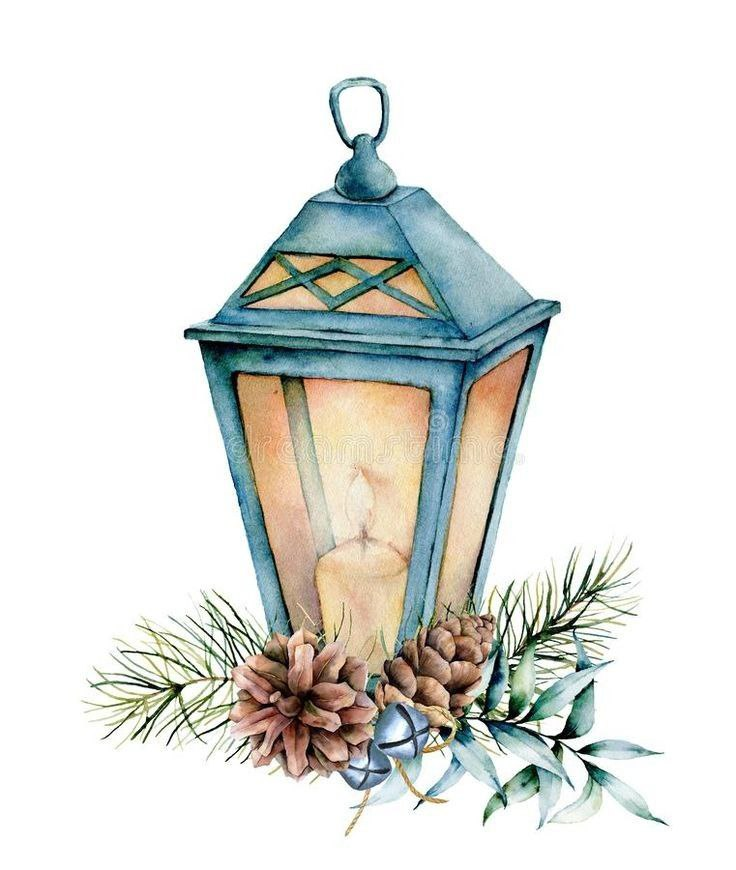 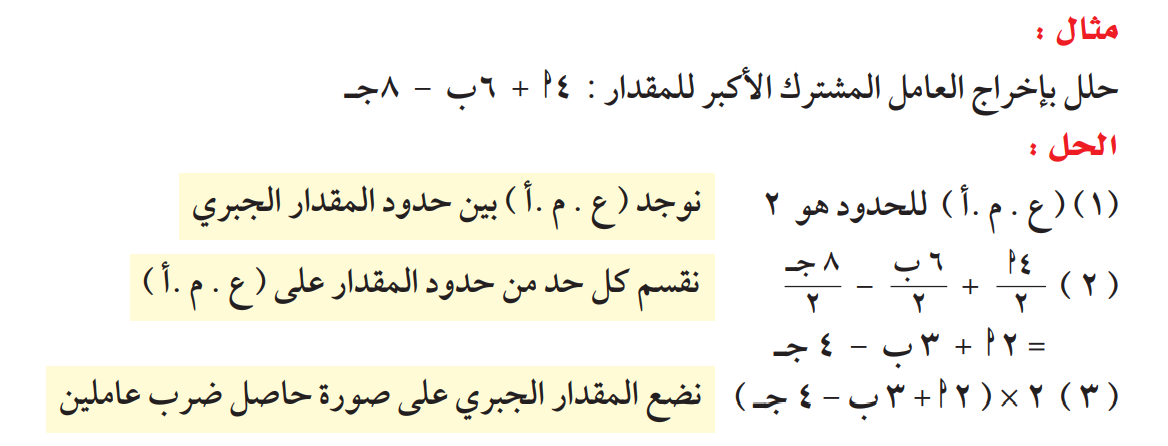 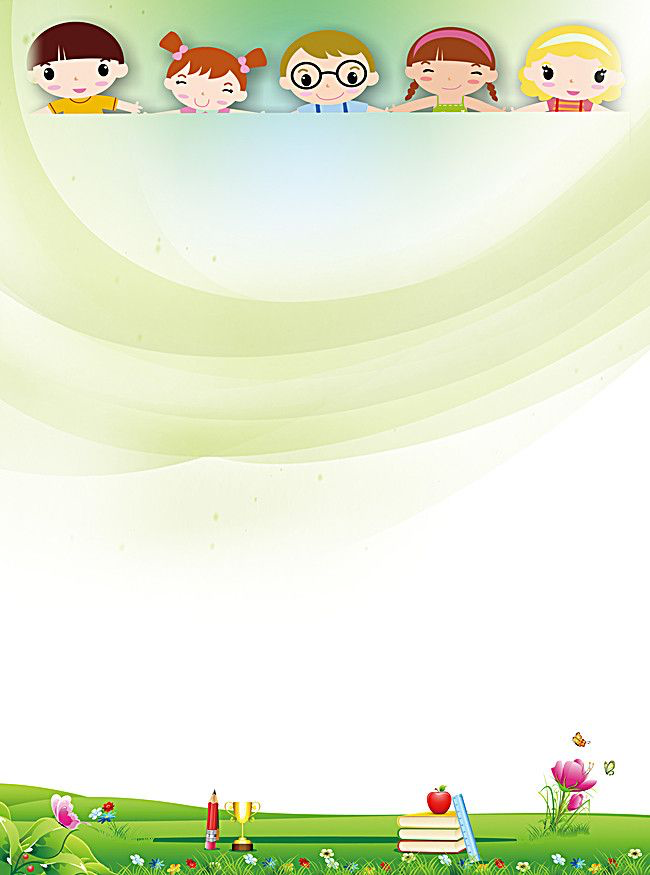 صـــــــ145
تمرن/1
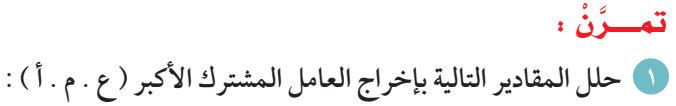 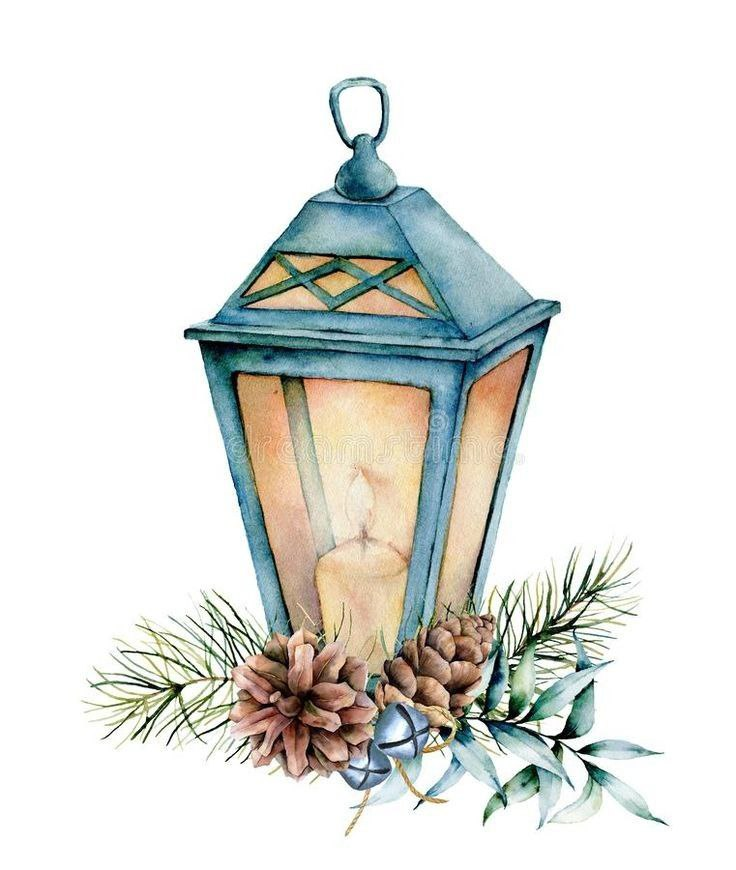 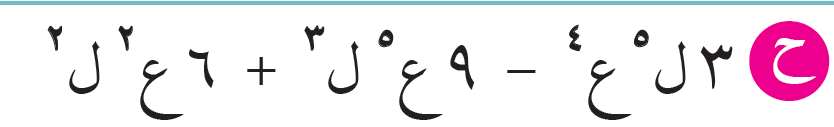 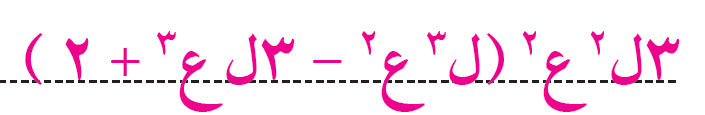 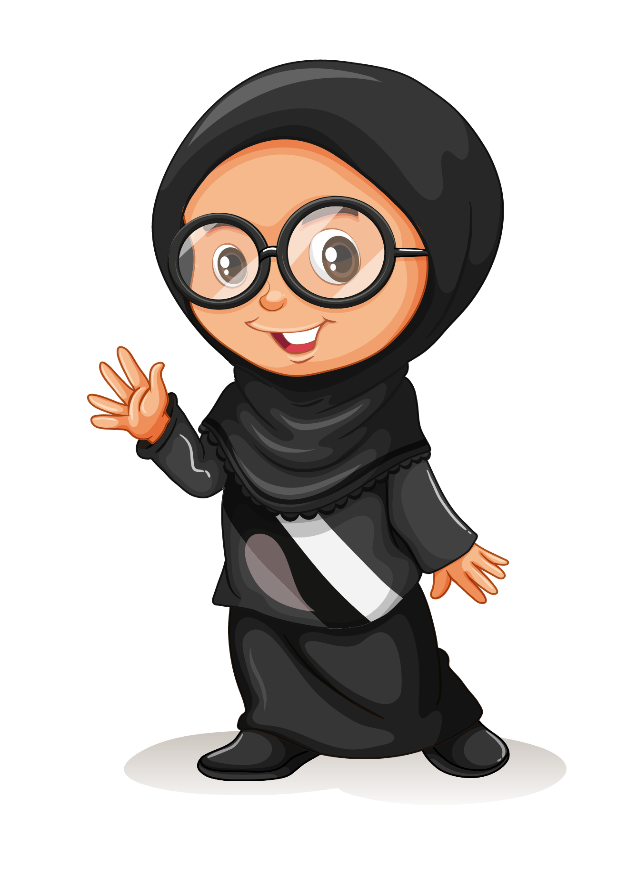 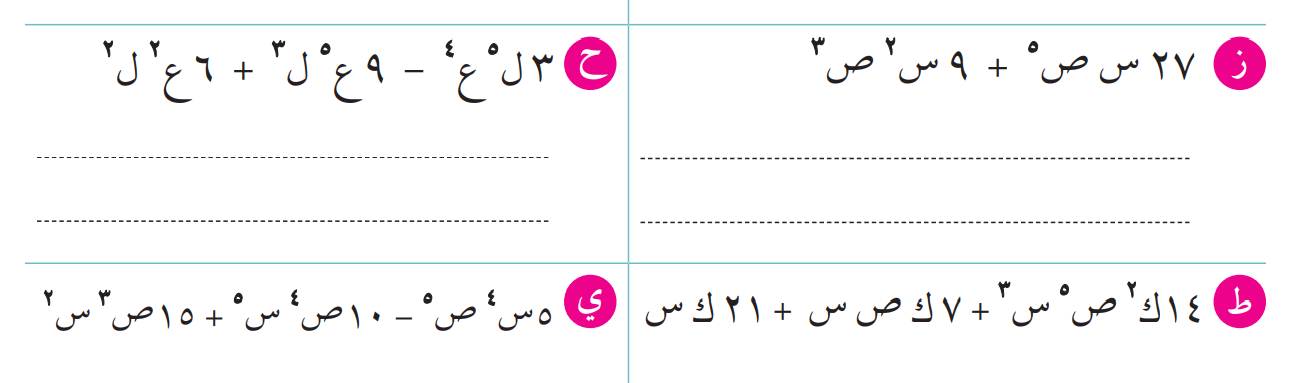 7 ك س( 2ك ص5 س2 +  ص  + 3   )
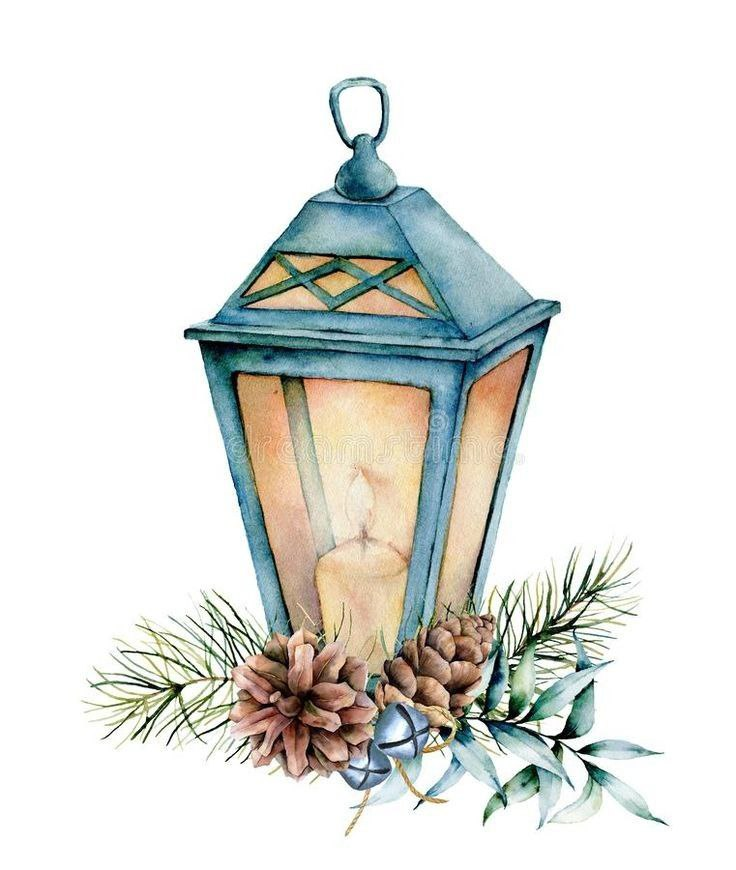 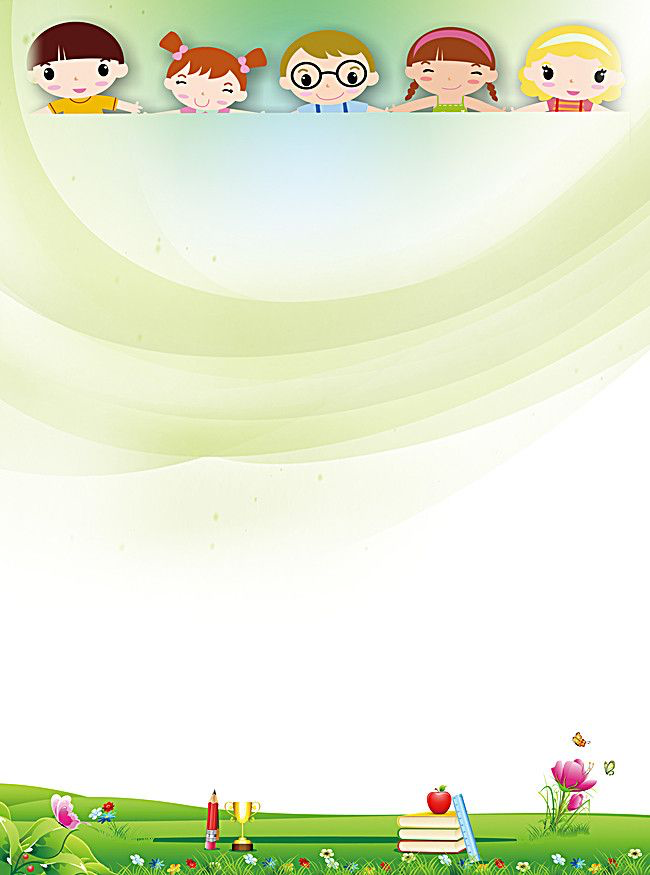 صـــــــ145
تمرن/1
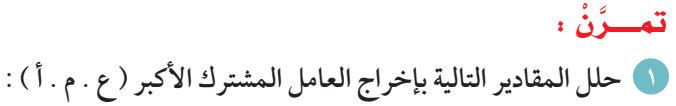 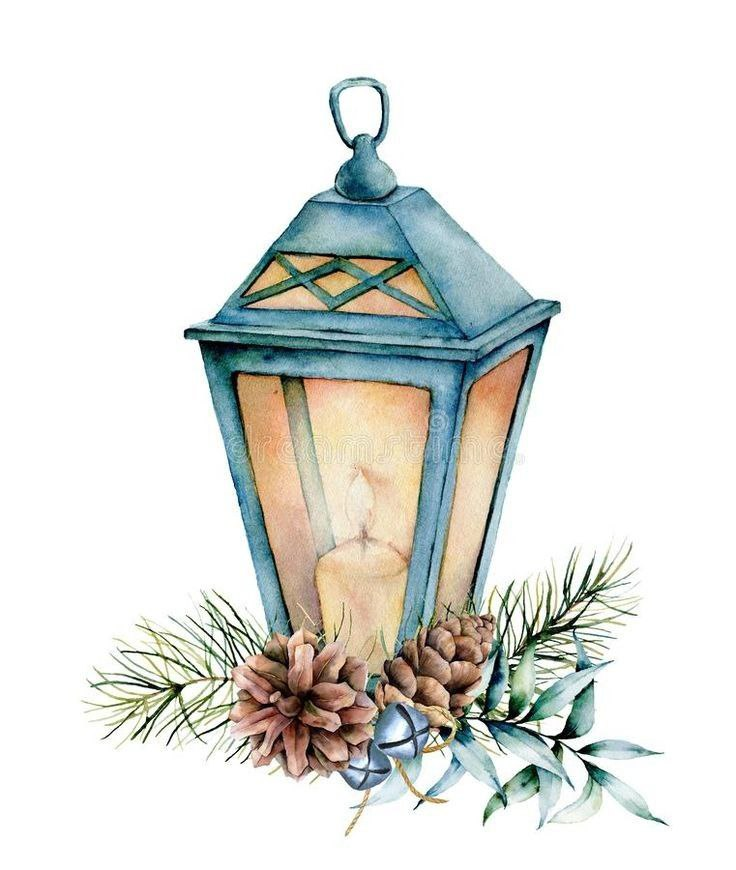 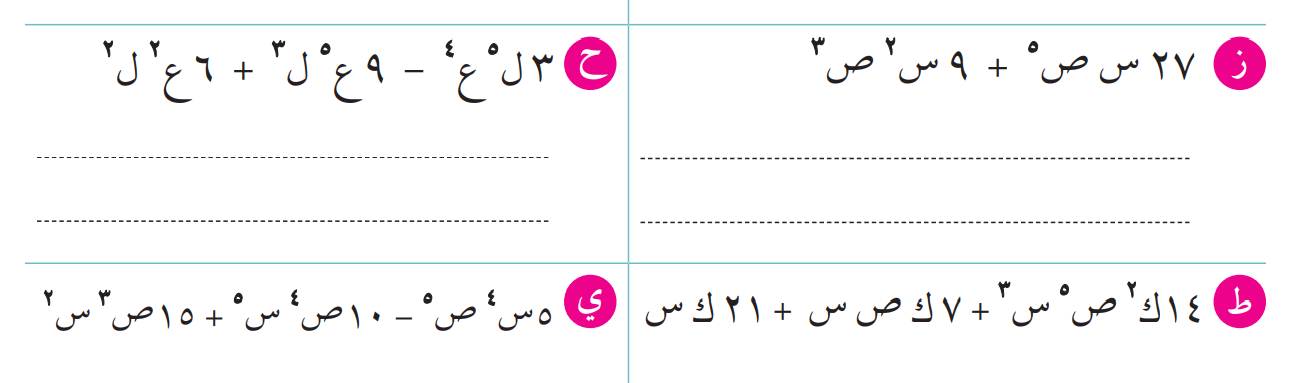 5 س2 ص3 ( س2 ص2 – 2س3 ص +3  )
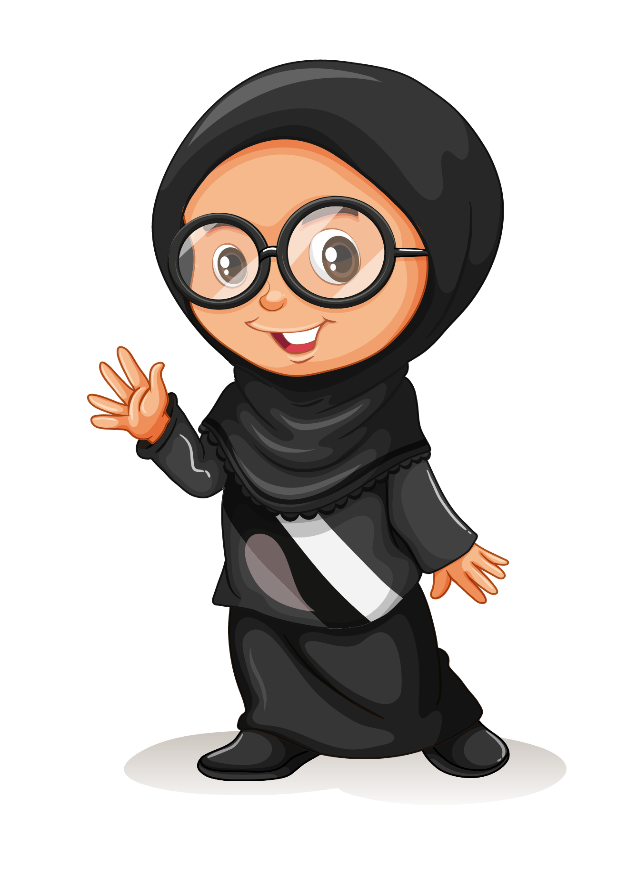 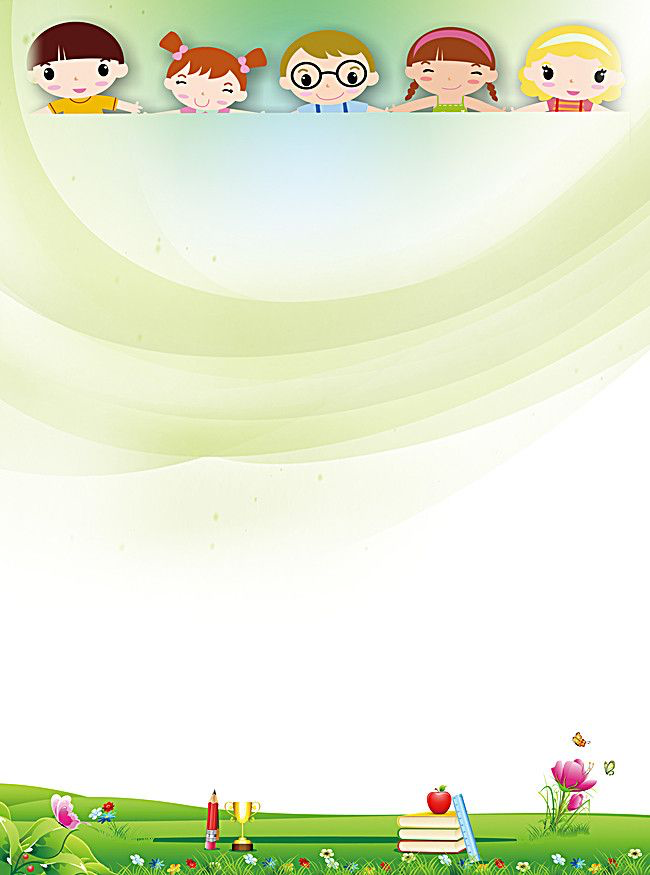 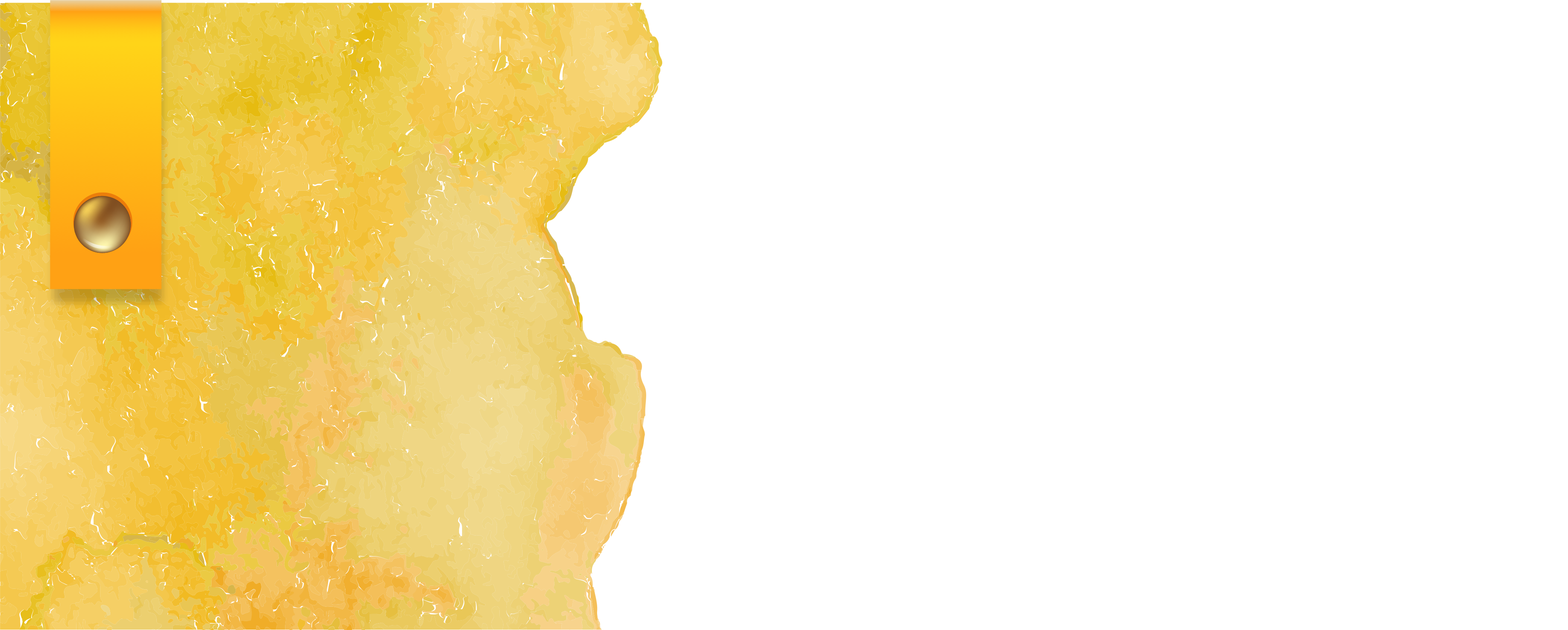 التقييم
 المختصر
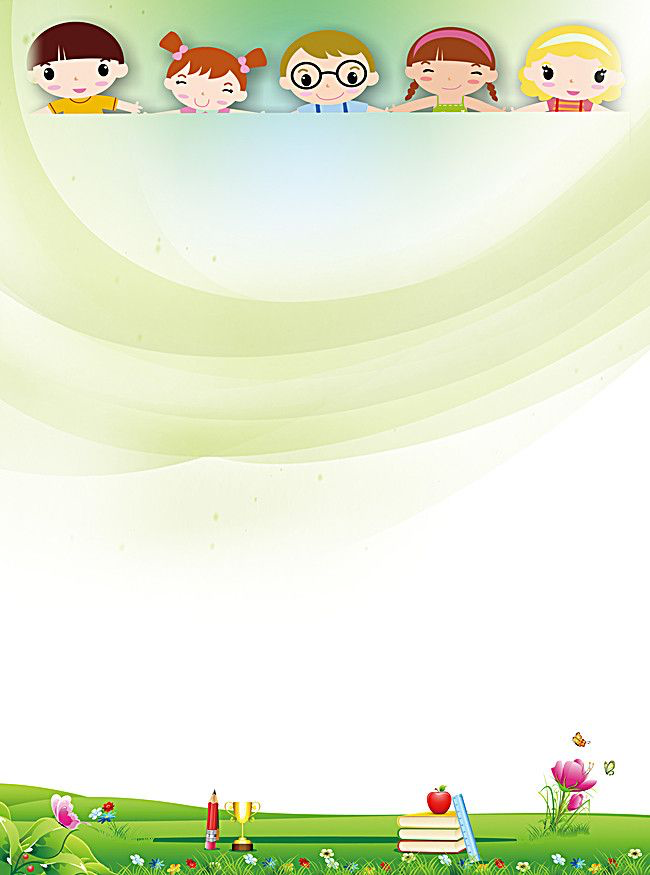 التقييم المختصر
صفحة172
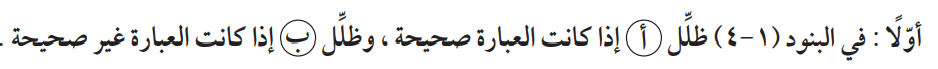 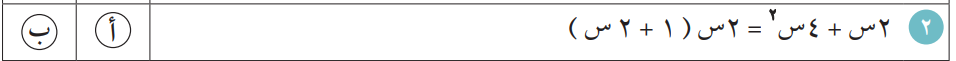 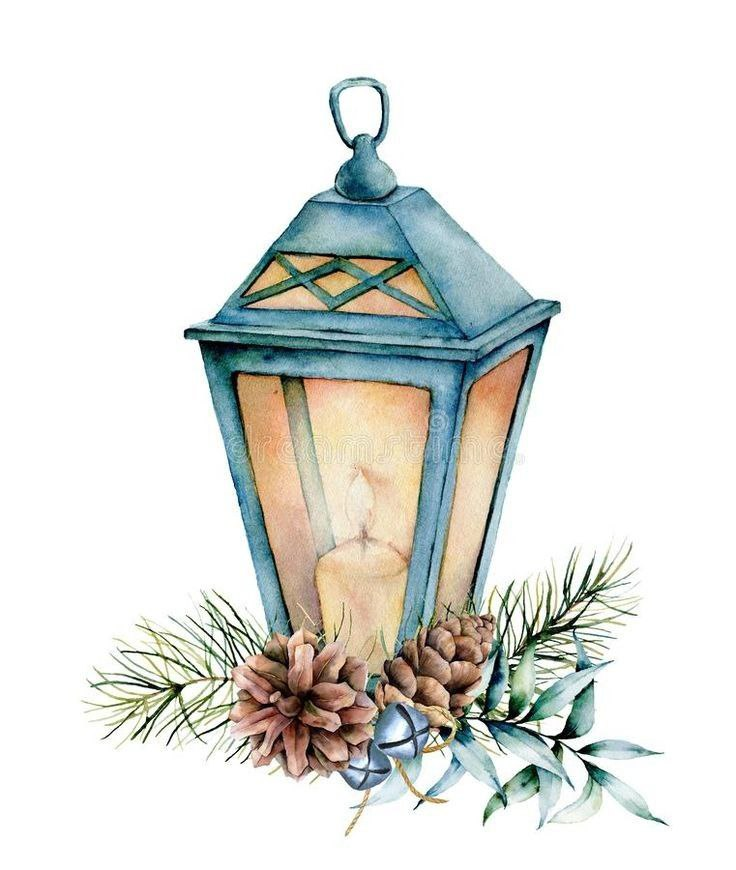 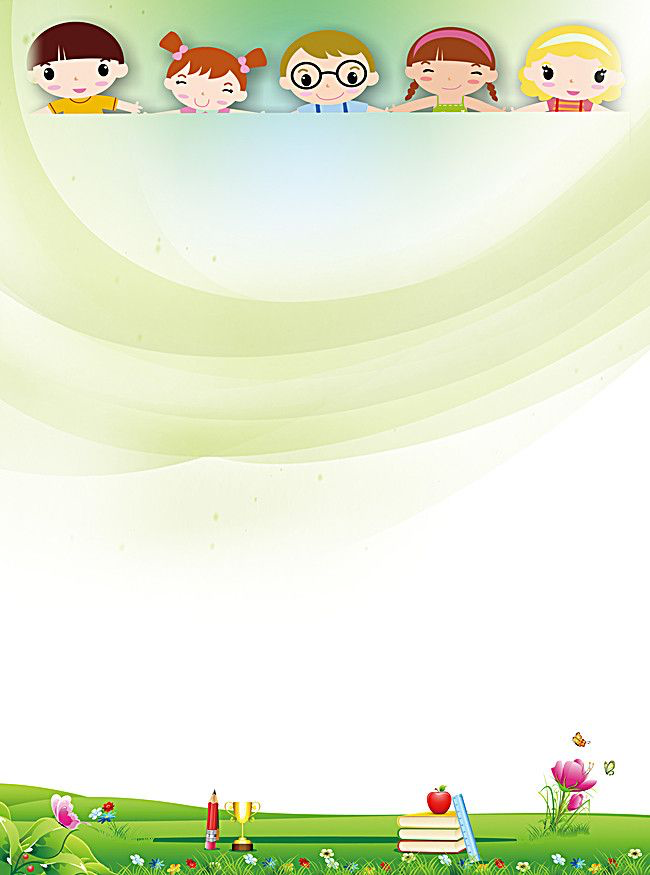 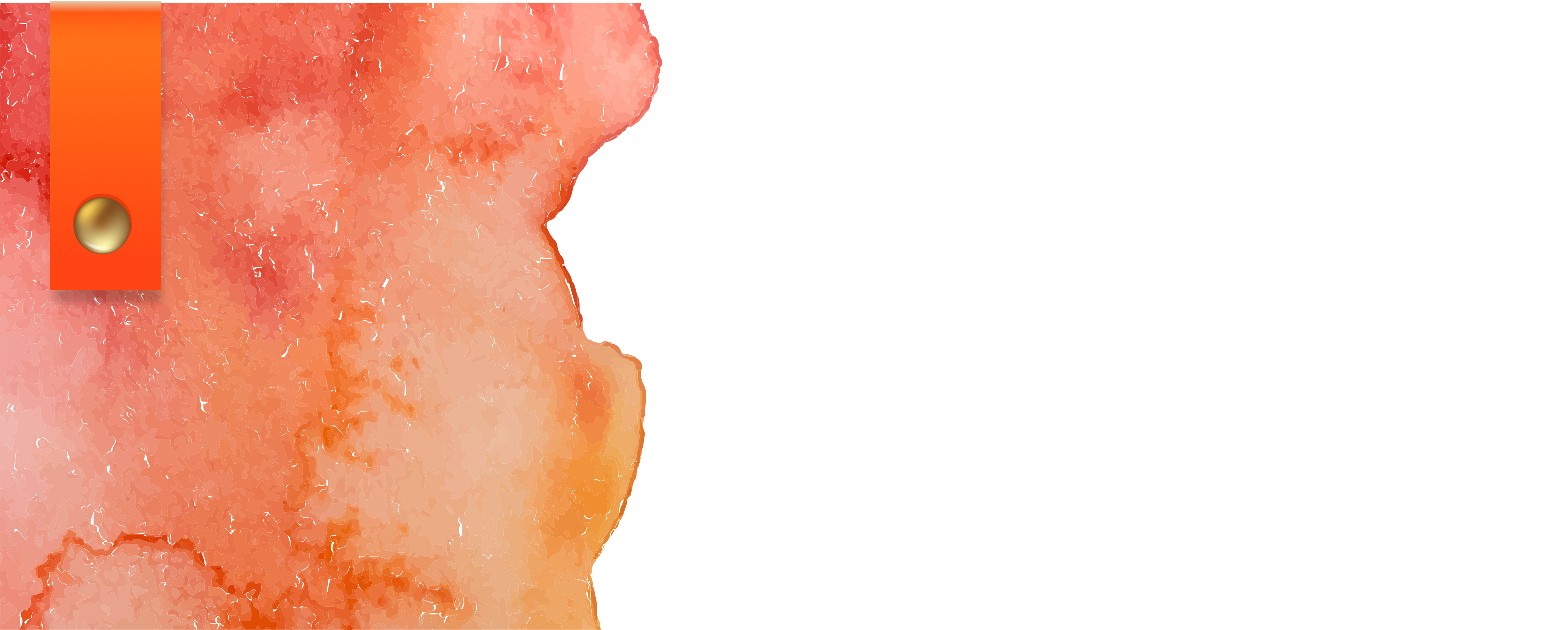 الخاتمة
ماذا تعلمنا اليوم؟